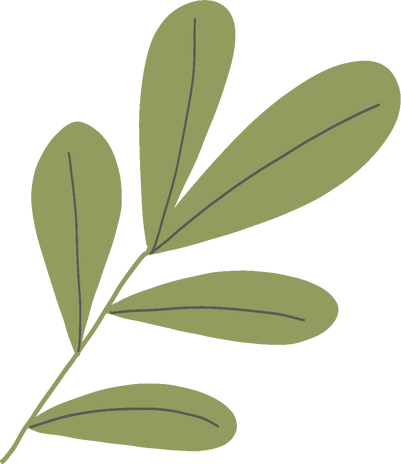 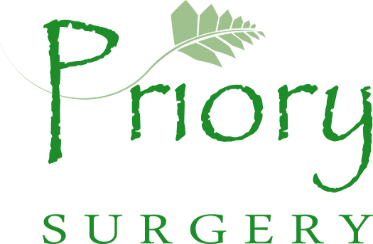 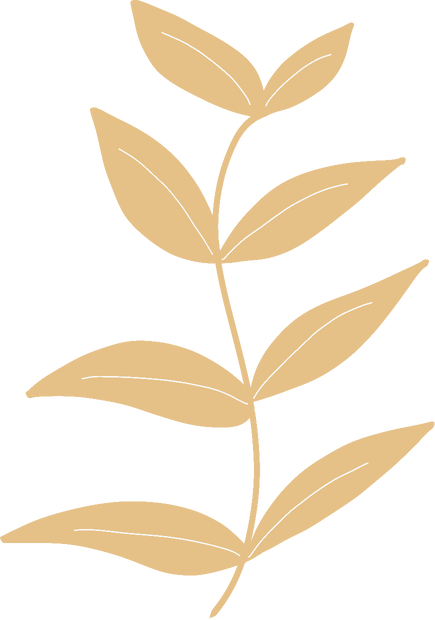 Priory Surgery
EASY READ PRIVACY NOTICE
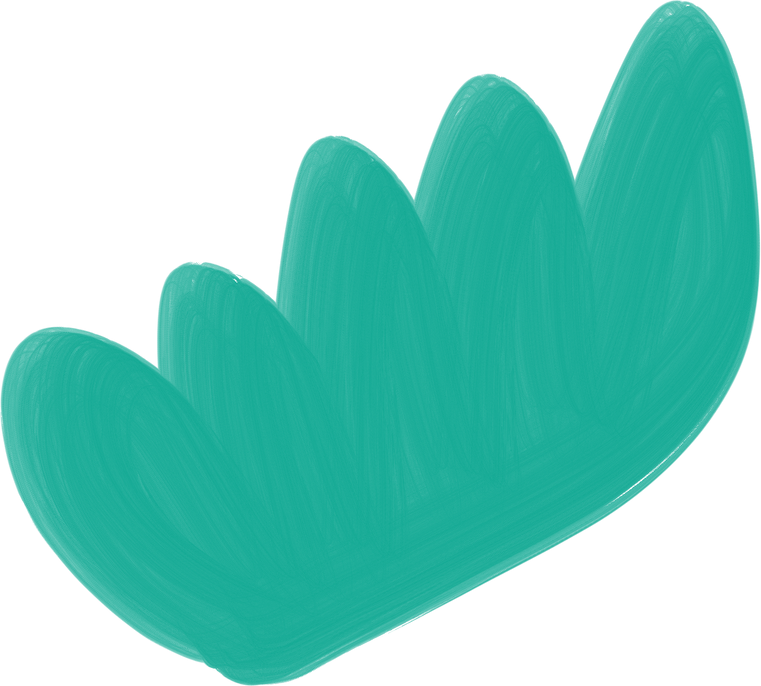 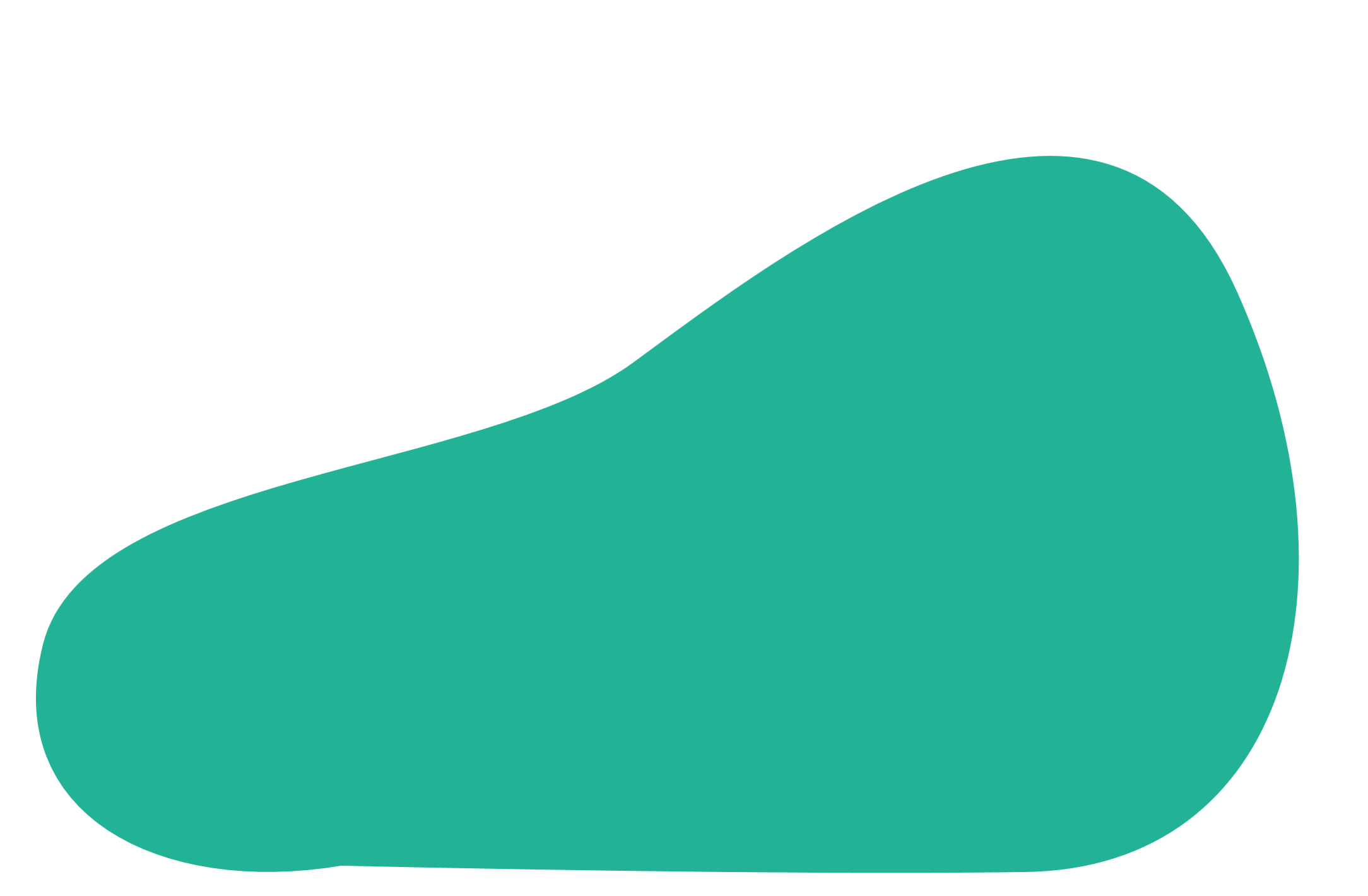 June 2025
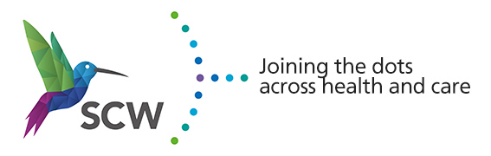 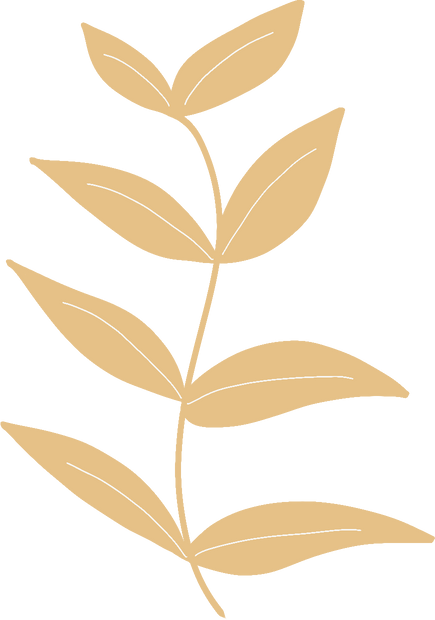 Who we are?
We help people with their health care needs
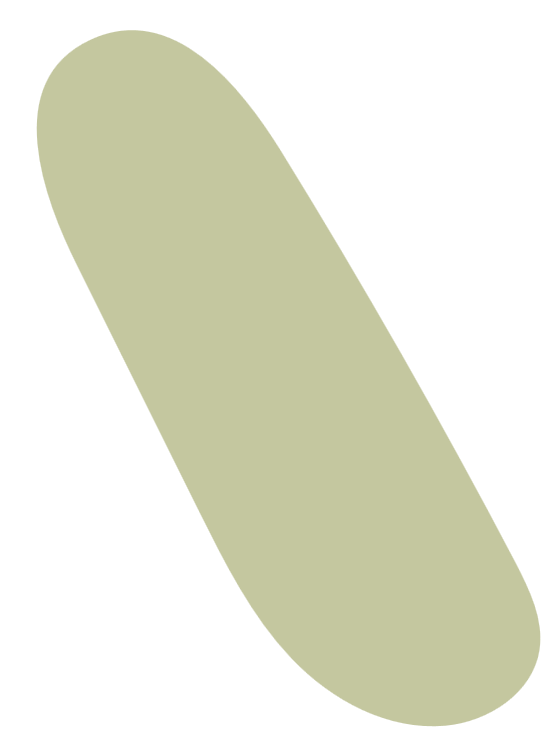 We, at Priory Surgery our address is 326 Wells Road, Knowle, Bristol, BS4 2QJ are a Data Controller of your information. 
This means we are responsible for collecting, storing and handling your personal and healthcare information when you register with us as a patient. 
 
There may be times where we also process your information. 

That means we use your information for a particular purpose, we may also be called a Data Processor.
We are registered with the Information Commissioners Office (ICO) to use information about the people we work with under the Data Protection Act 2018
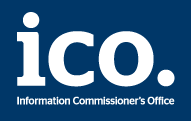 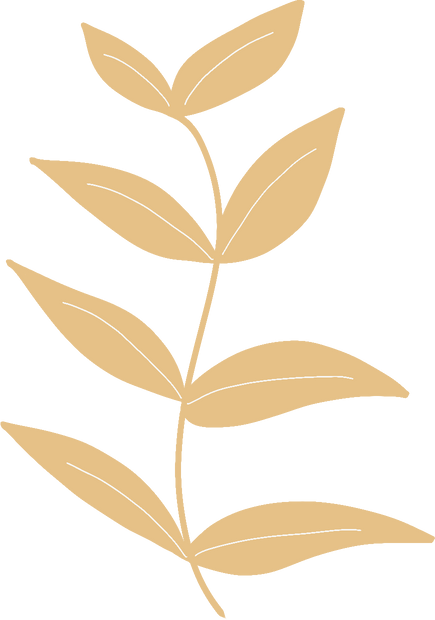 What information do you collect about me?
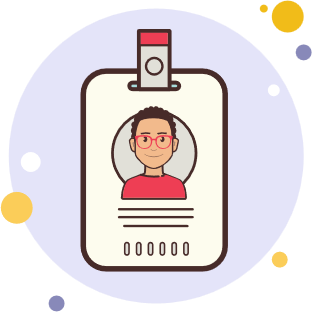 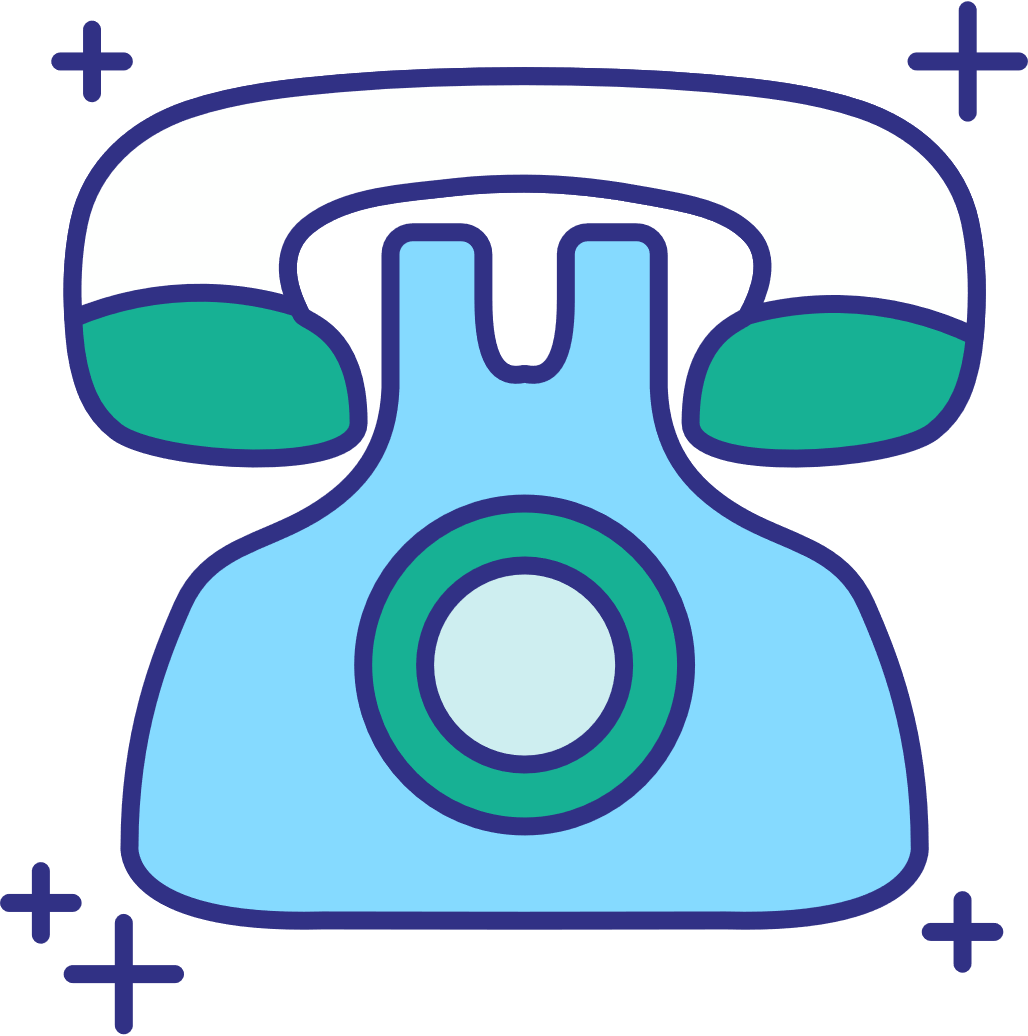 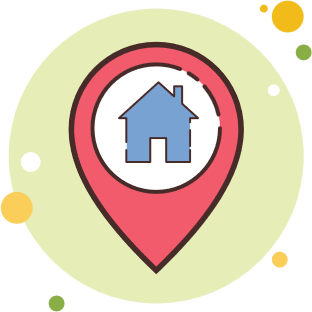 Your name
Your address, where you live
Your phone number so we can contact you
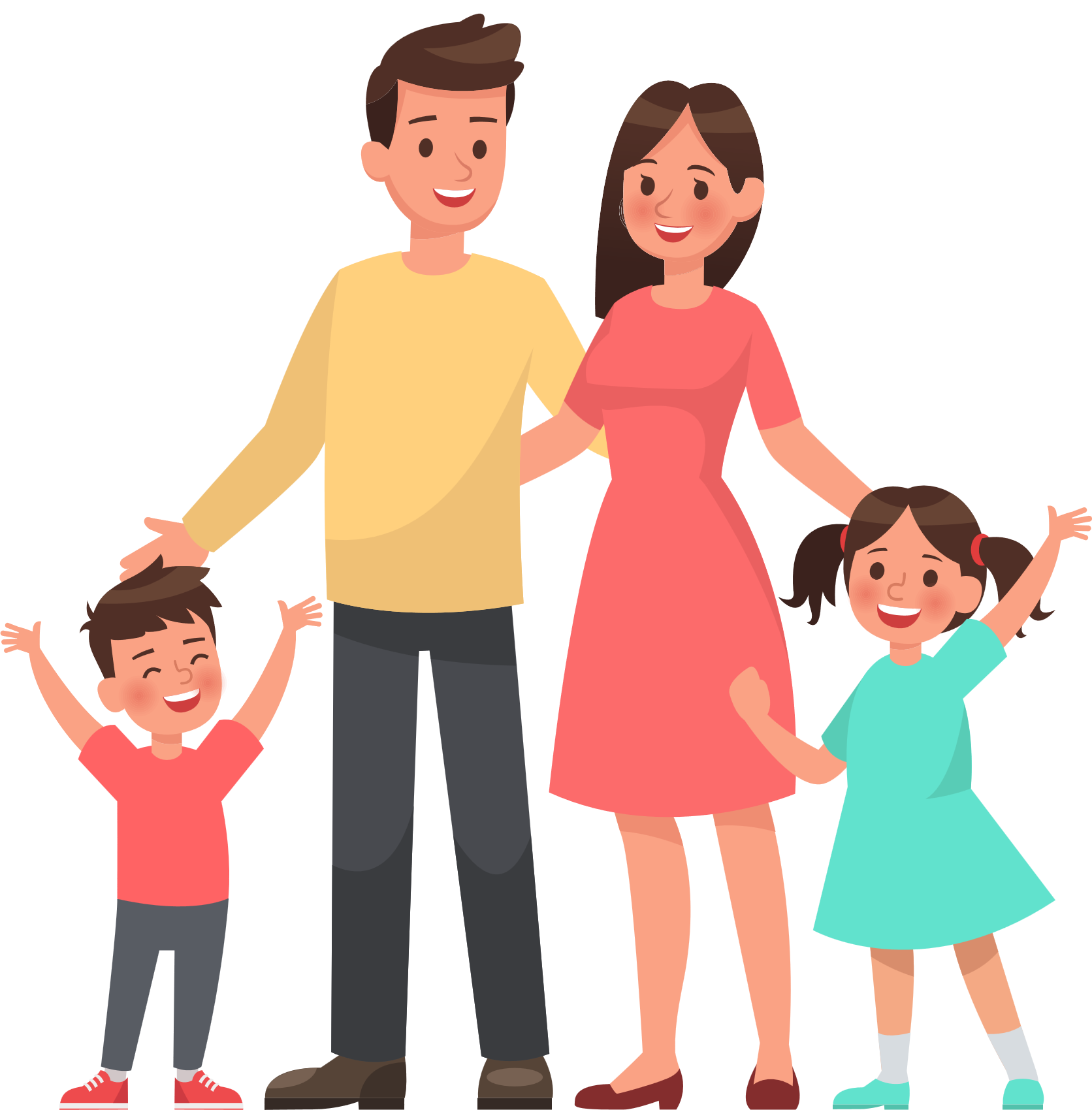 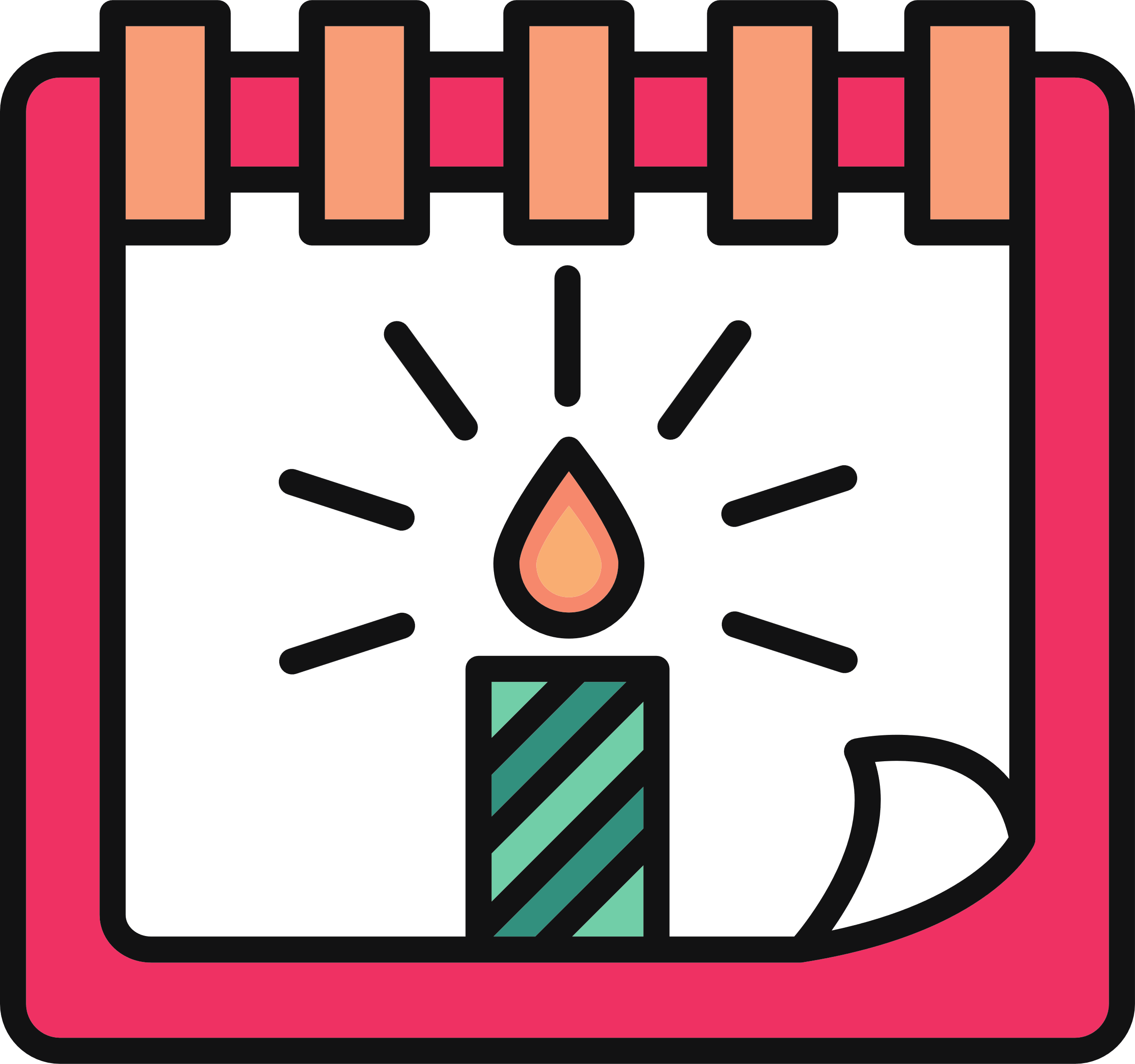 Who your family are, who looks after you
Your date of birth
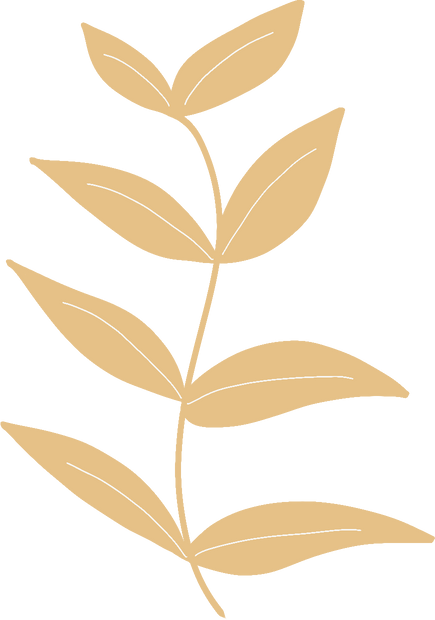 What else might you know about me?
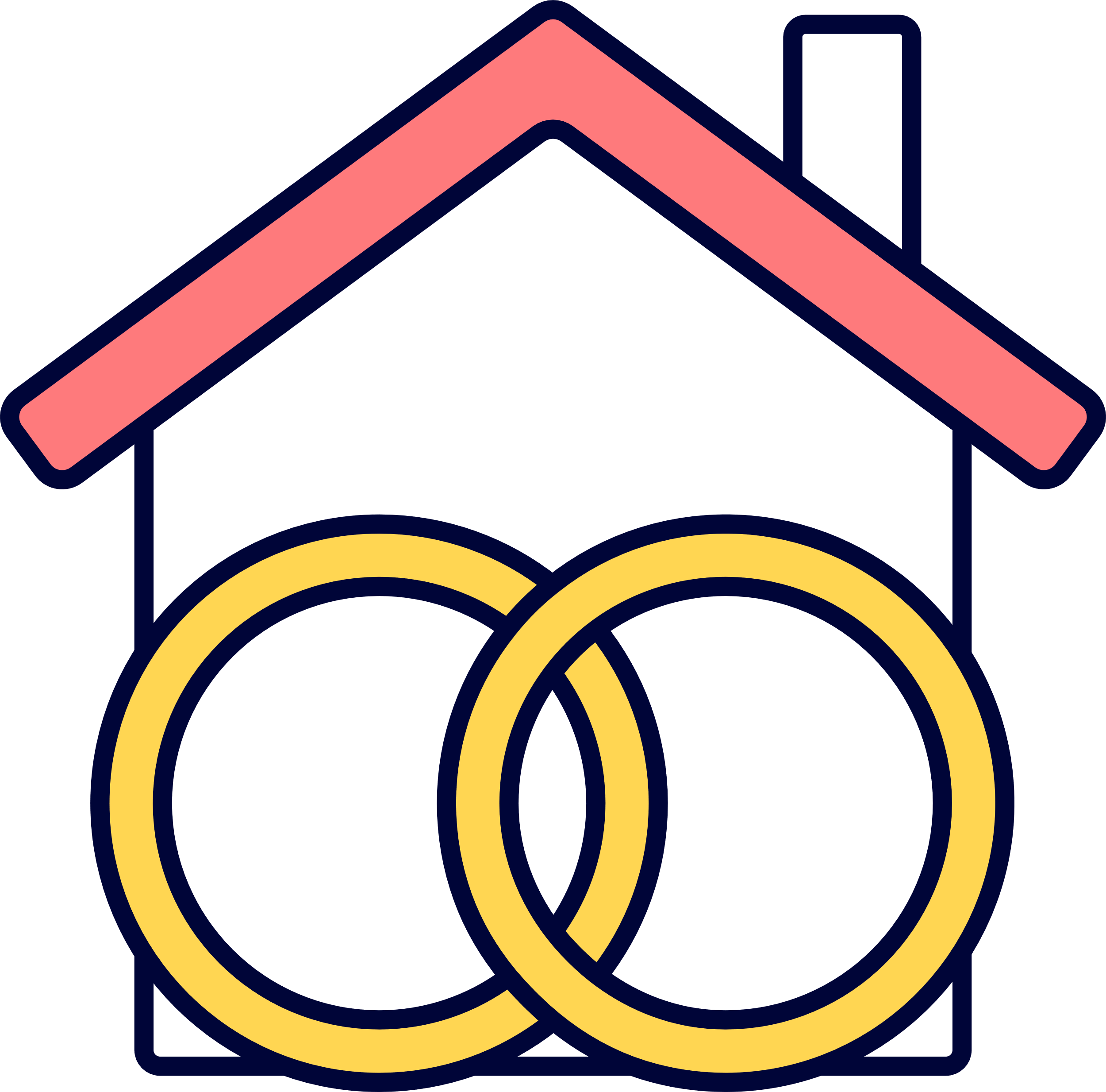 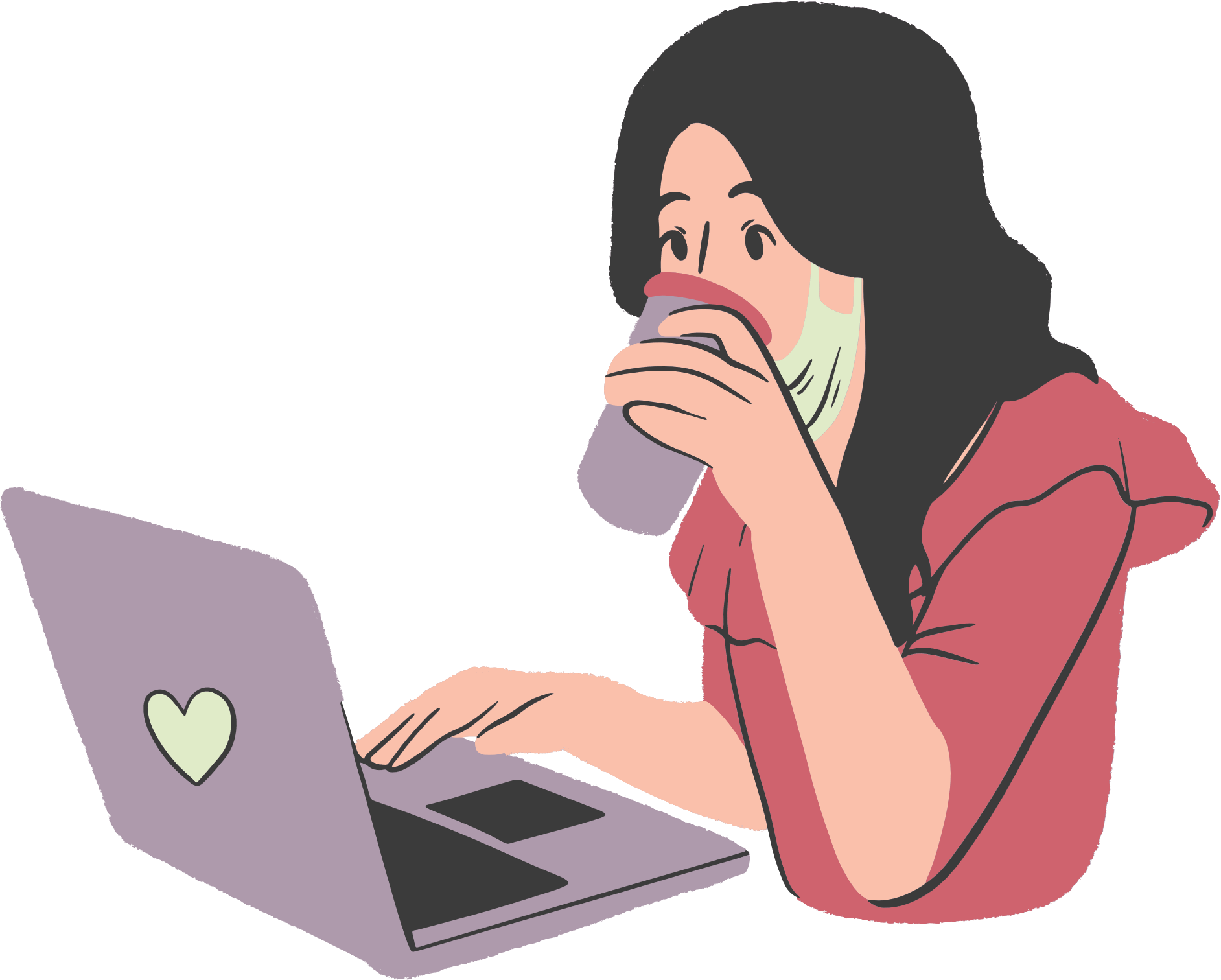 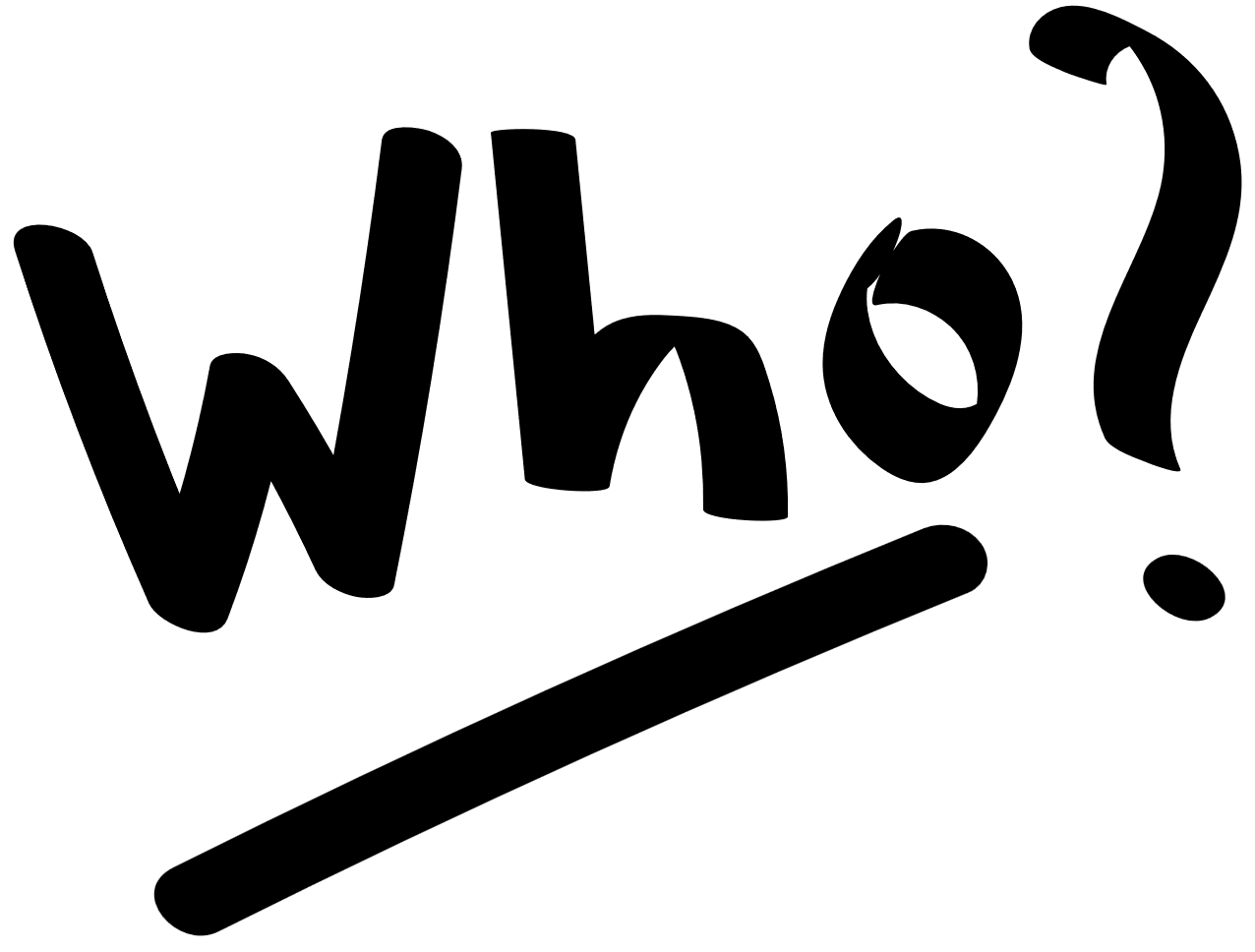 Your marital status
What you like to be called
Your job, if you have one
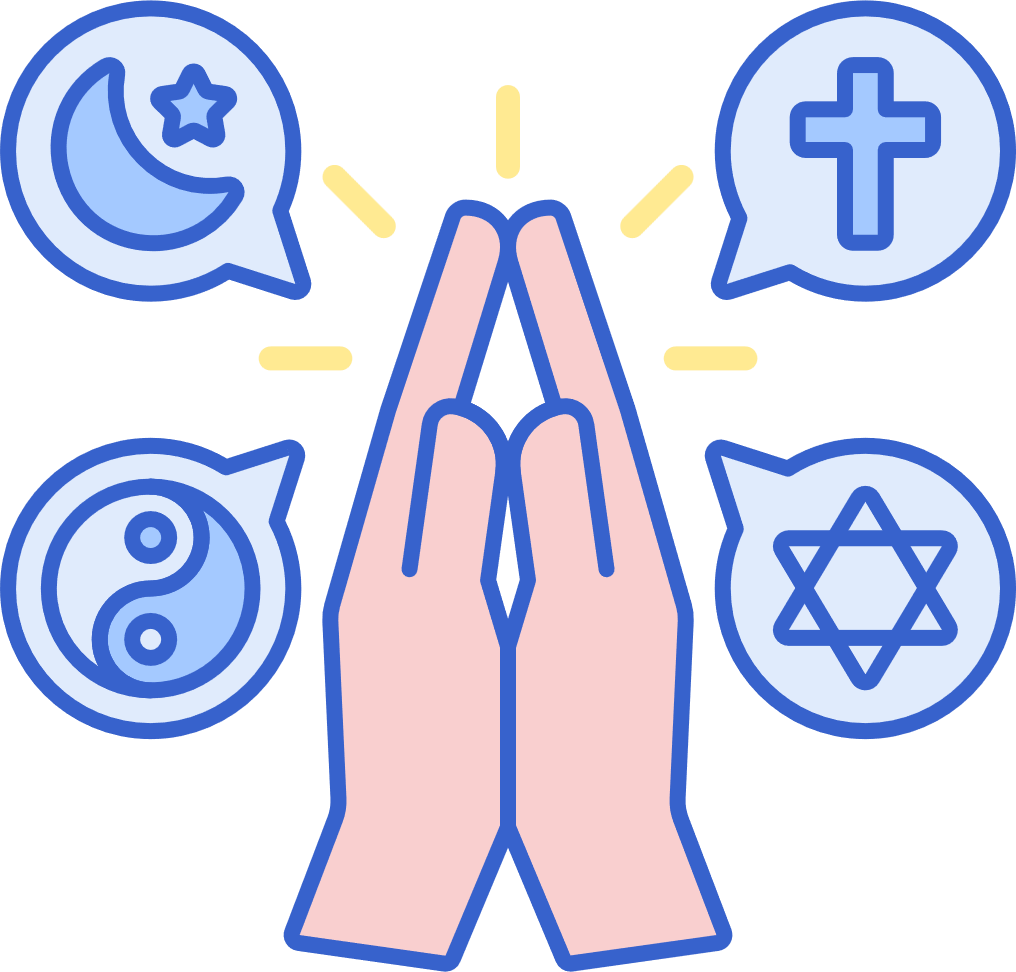 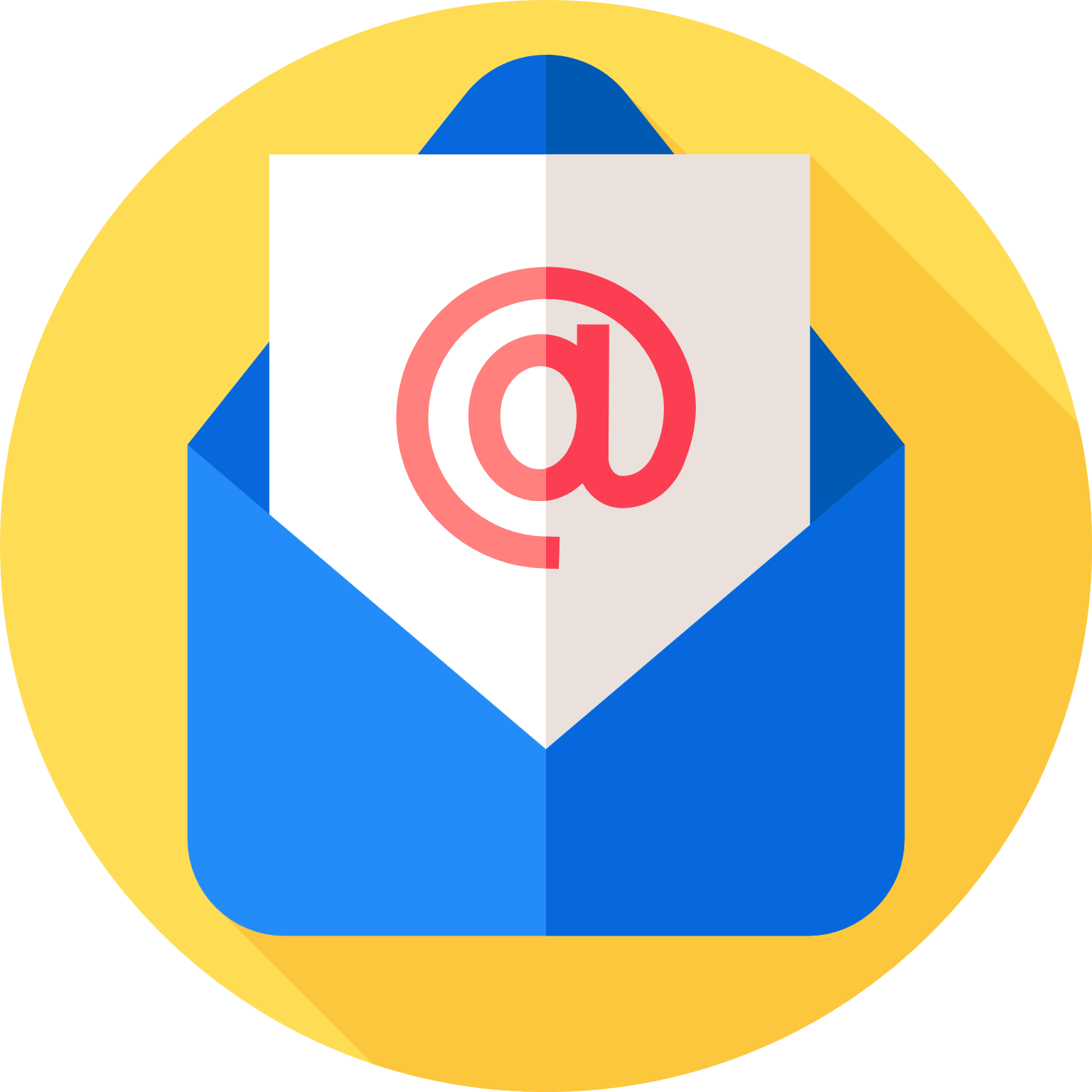 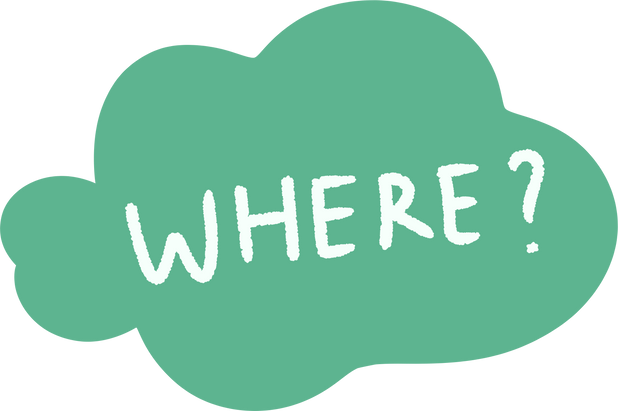 Your email address if you have one
Where you were born
Your religion if you have one
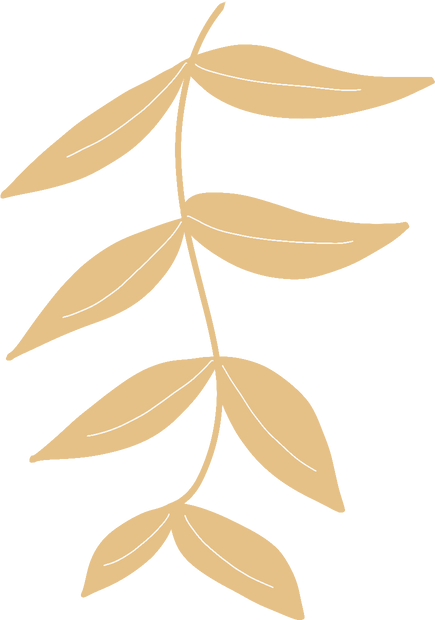 How do you keep my information?
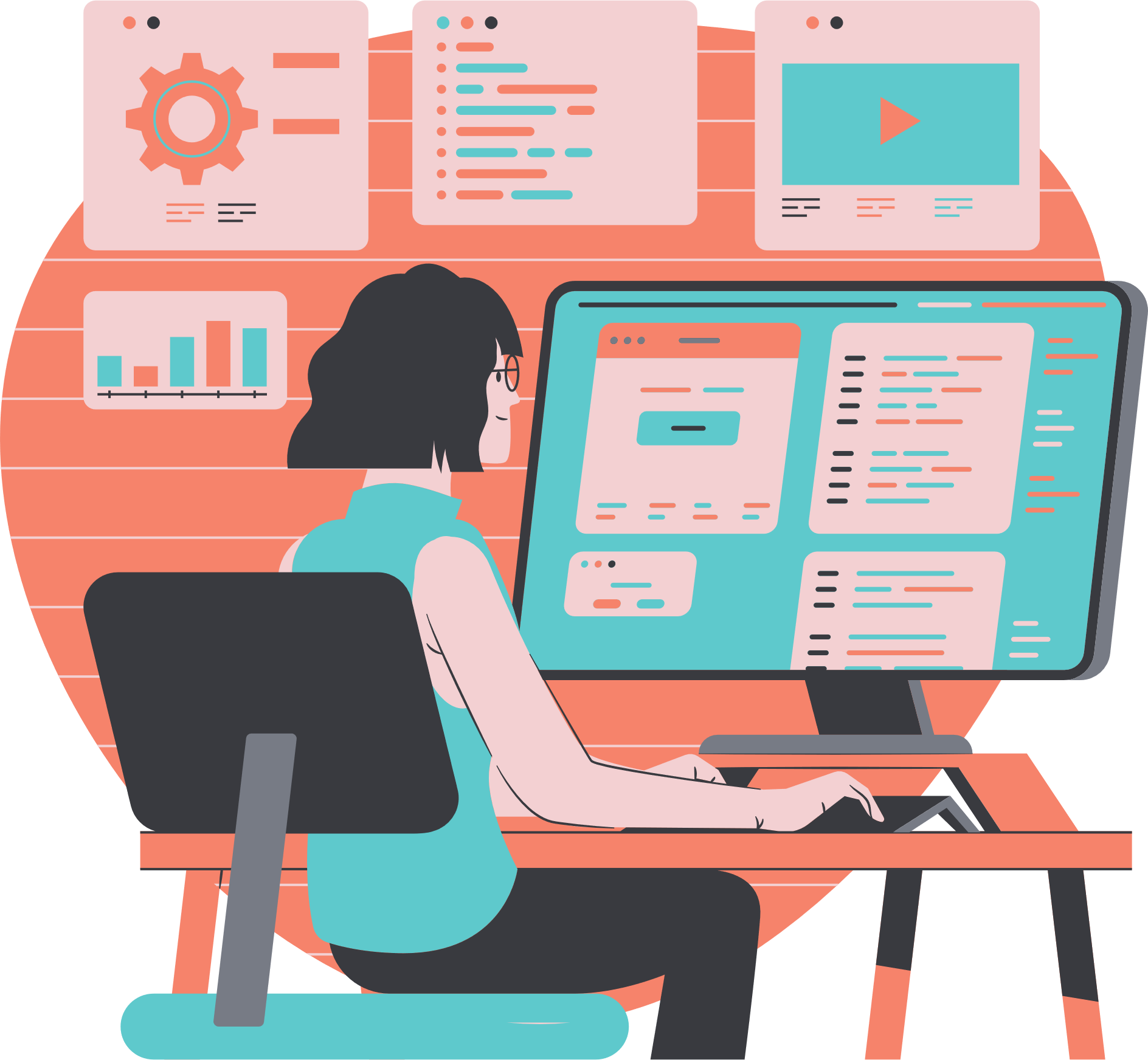 Your records are stored on computer on an electronic patient record system and are kept safe.
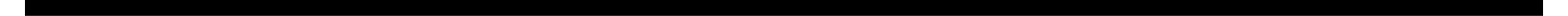 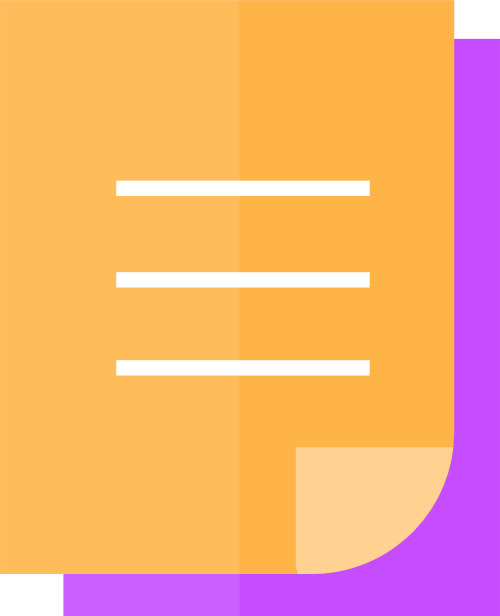 Or they might be stored on paper file, these are also kept safe
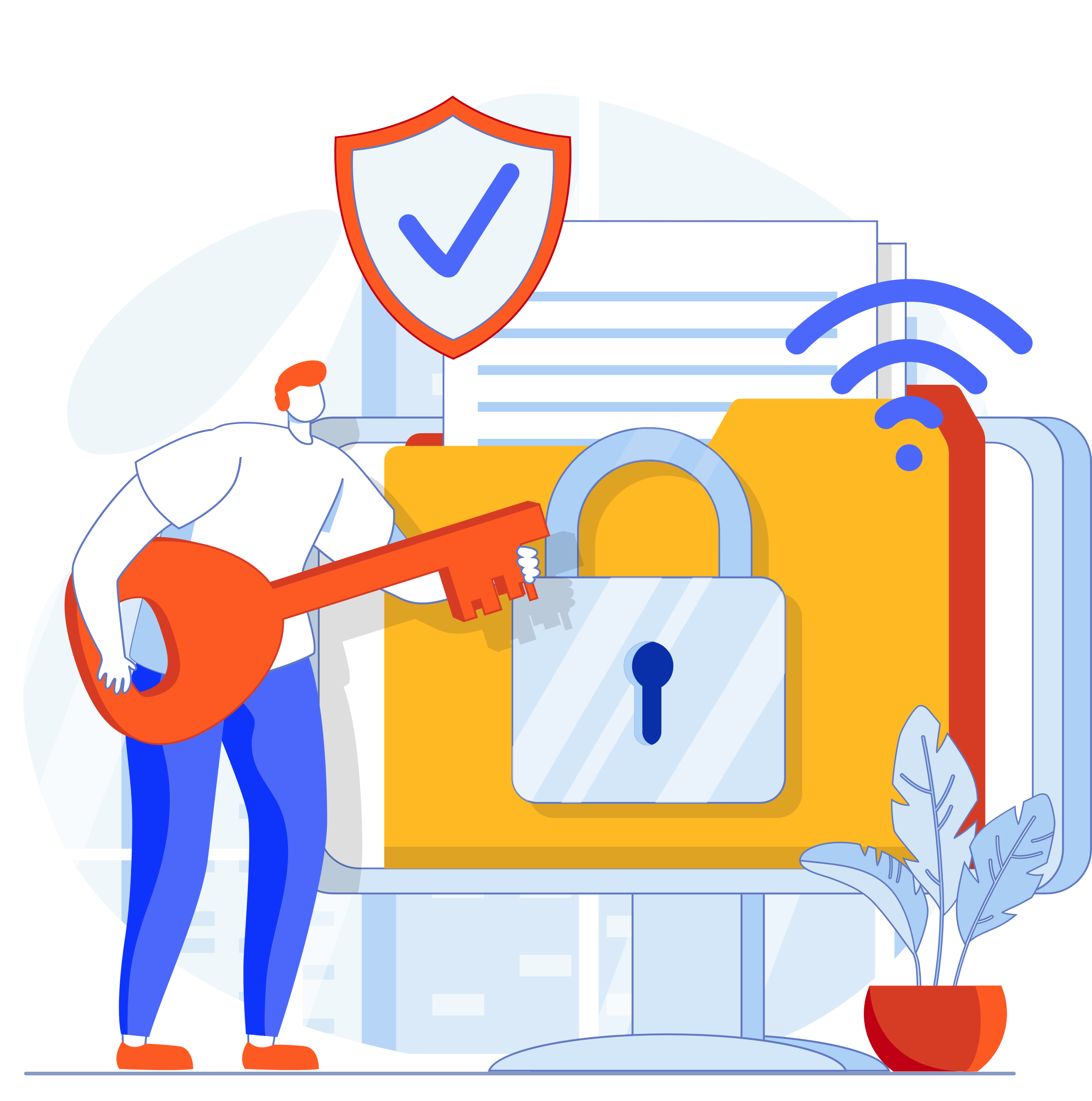 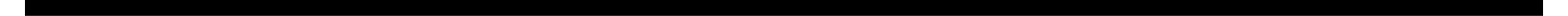 All staff at the practice have to keep your information safe
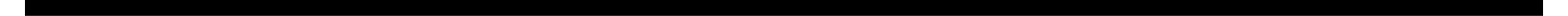 Some information we keep about you may be sensitive
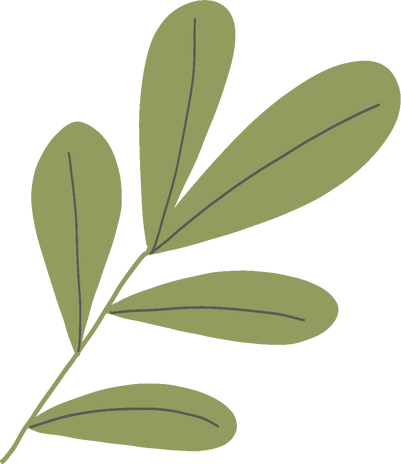 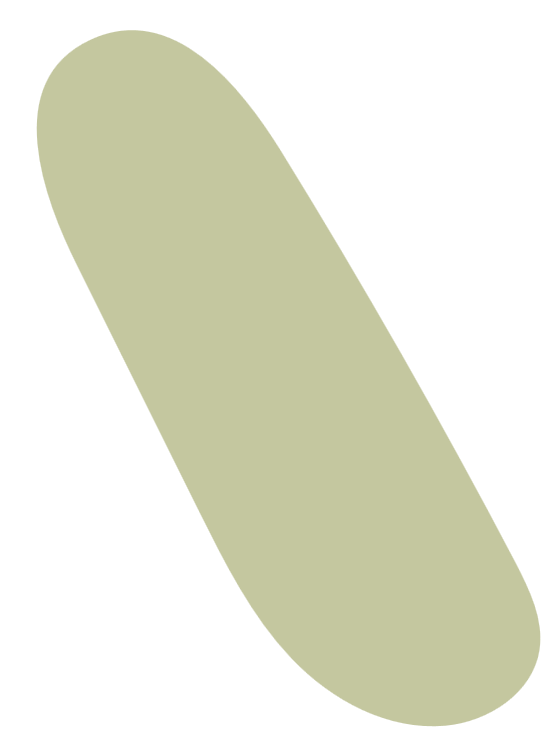 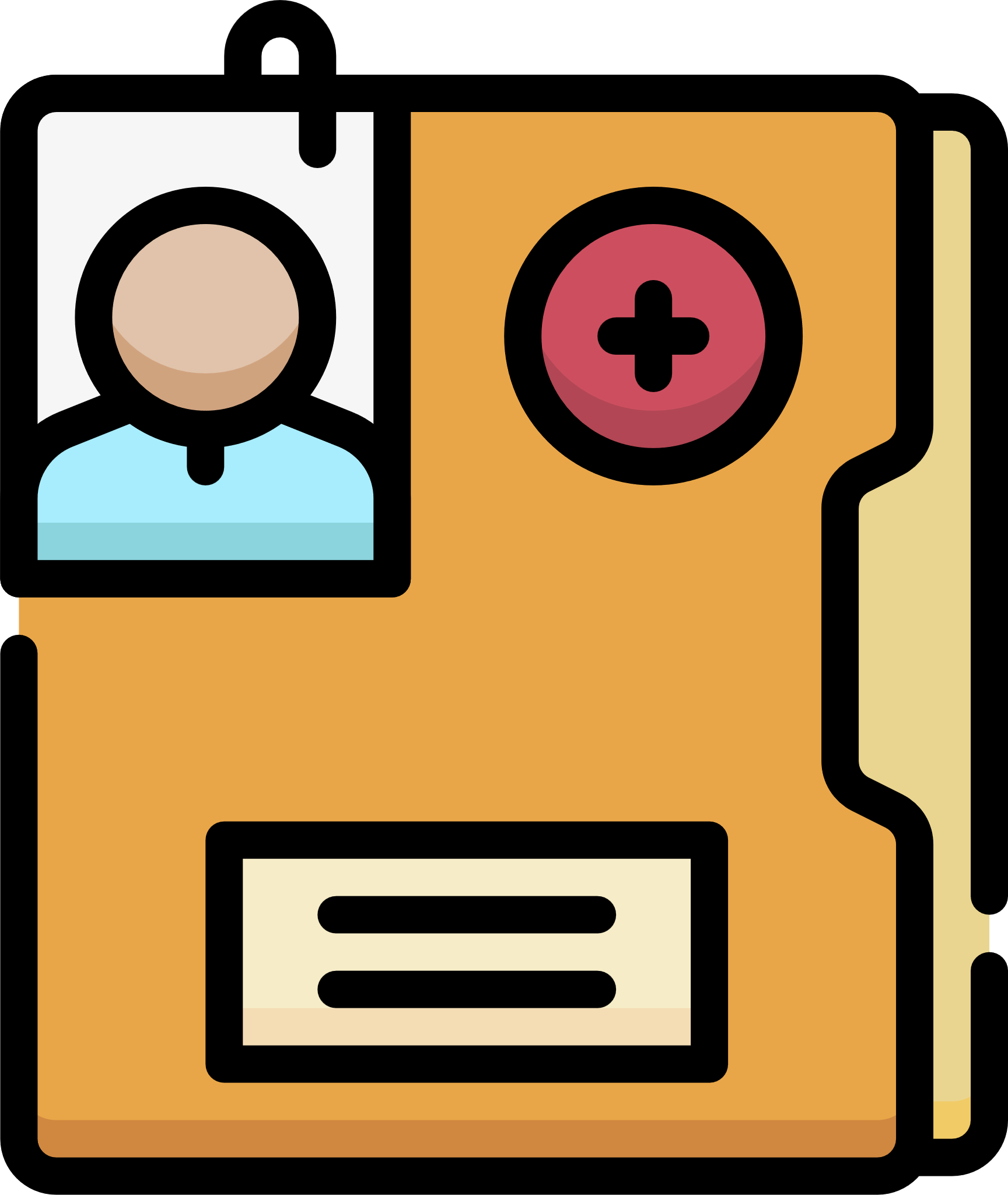 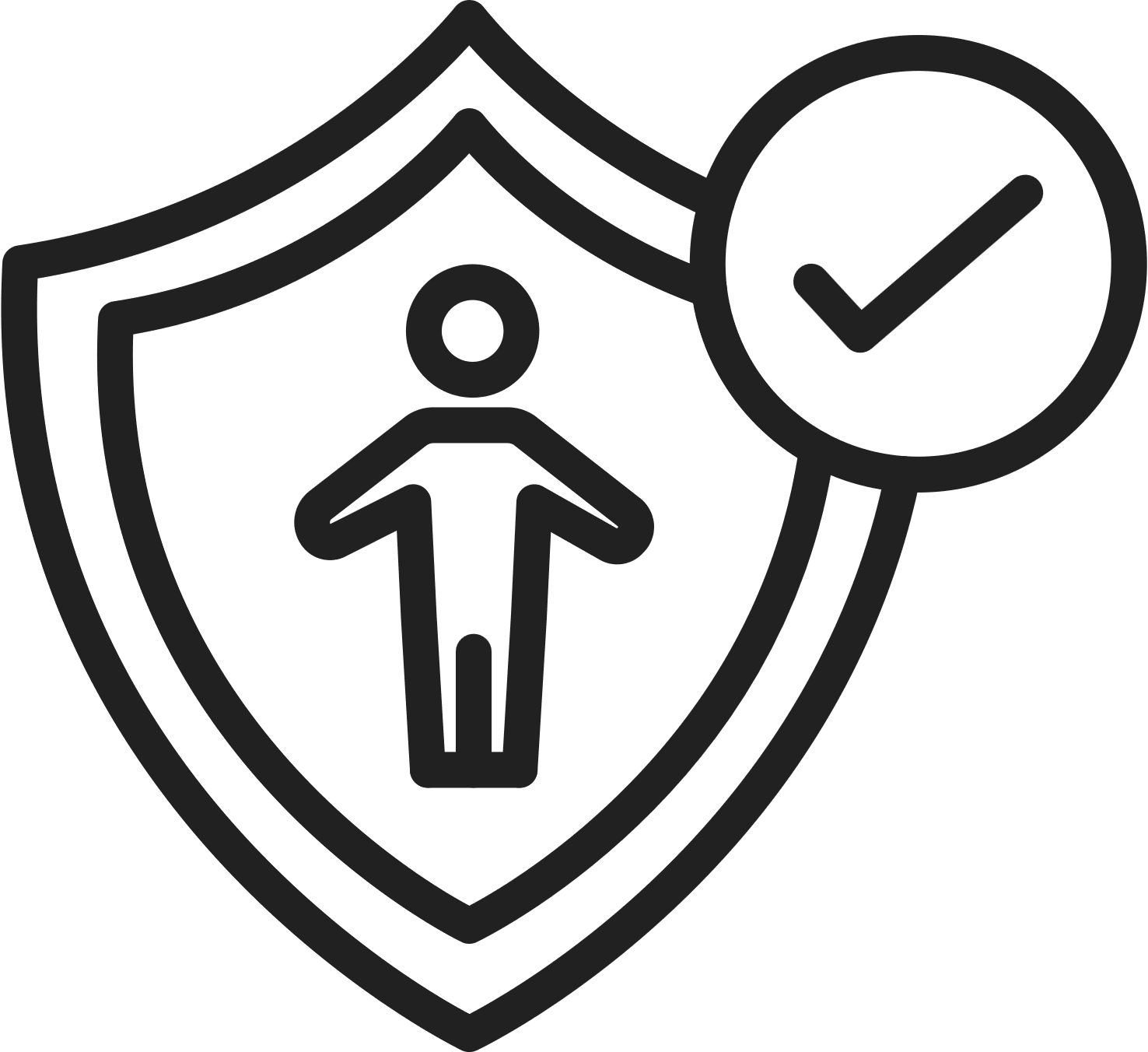 Your patient health records are sensitive
Any safeguards that you have in place to protect you
It is important for us to keep information about you so that we can help you in the best possible way.
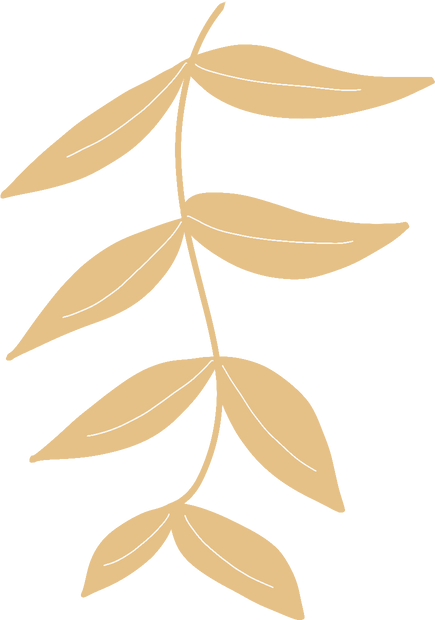 We might also use your information
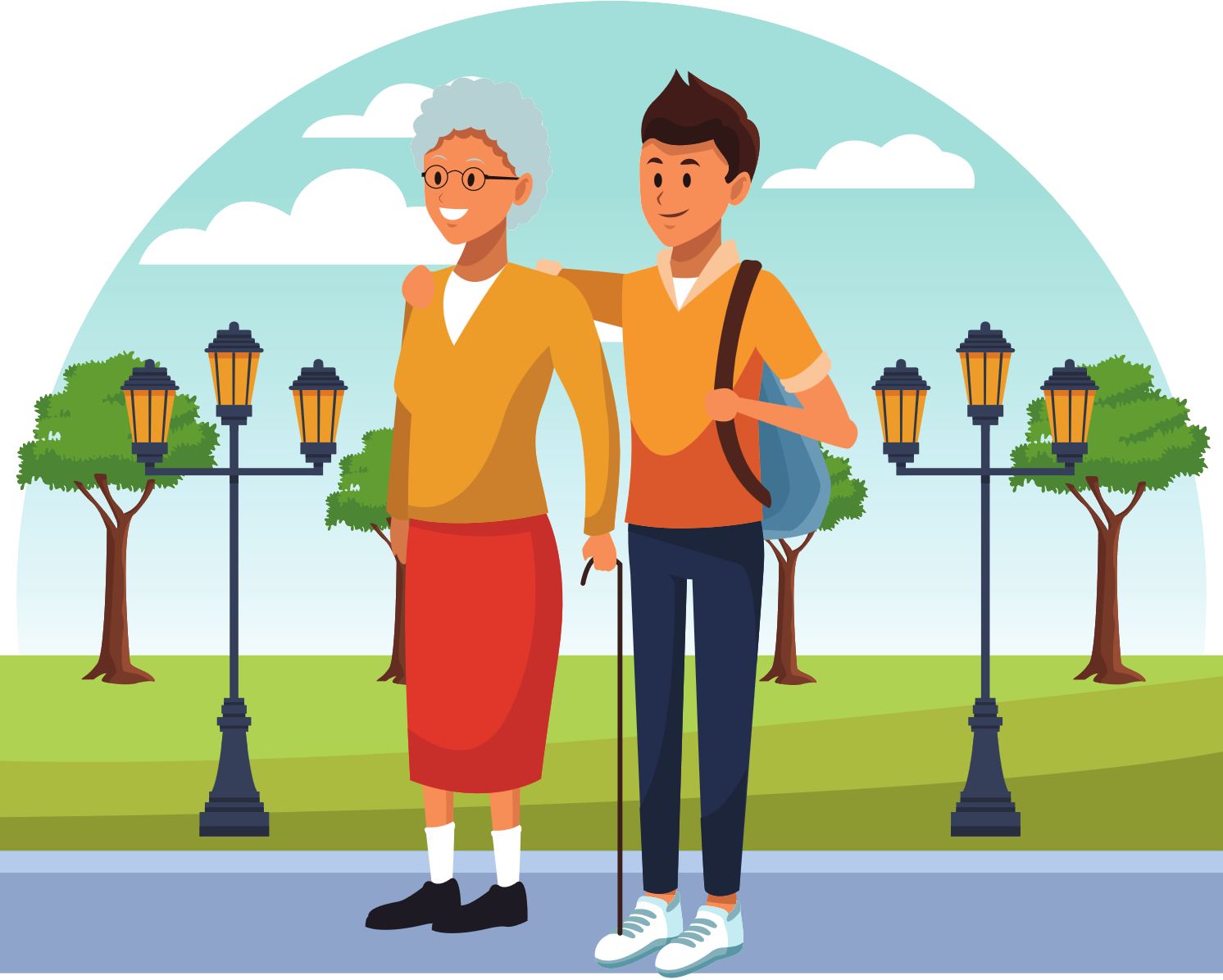 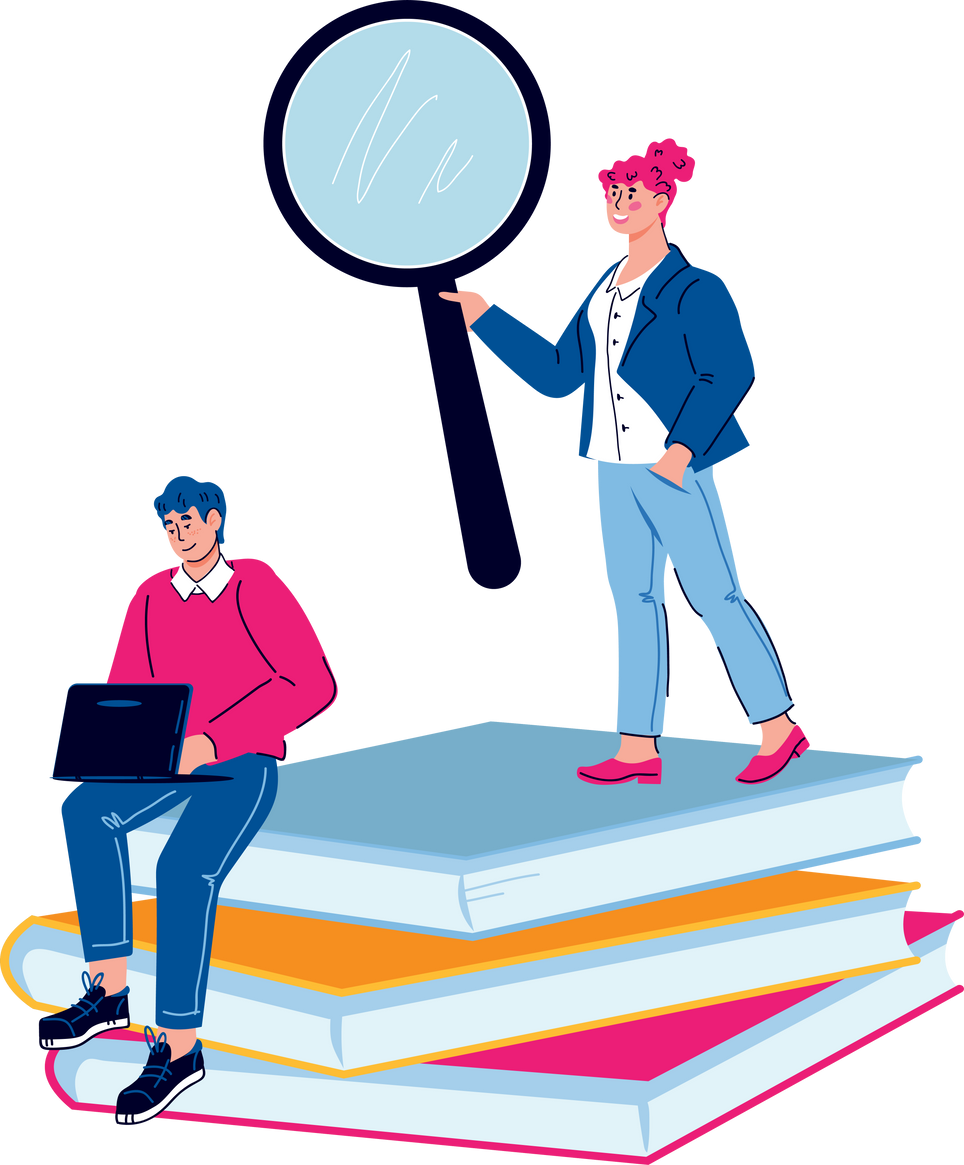 To give to other people who are treating you
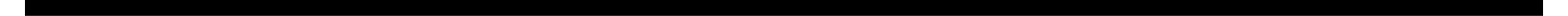 We might ask for your opinion on how to make things better for you at your medical practice.
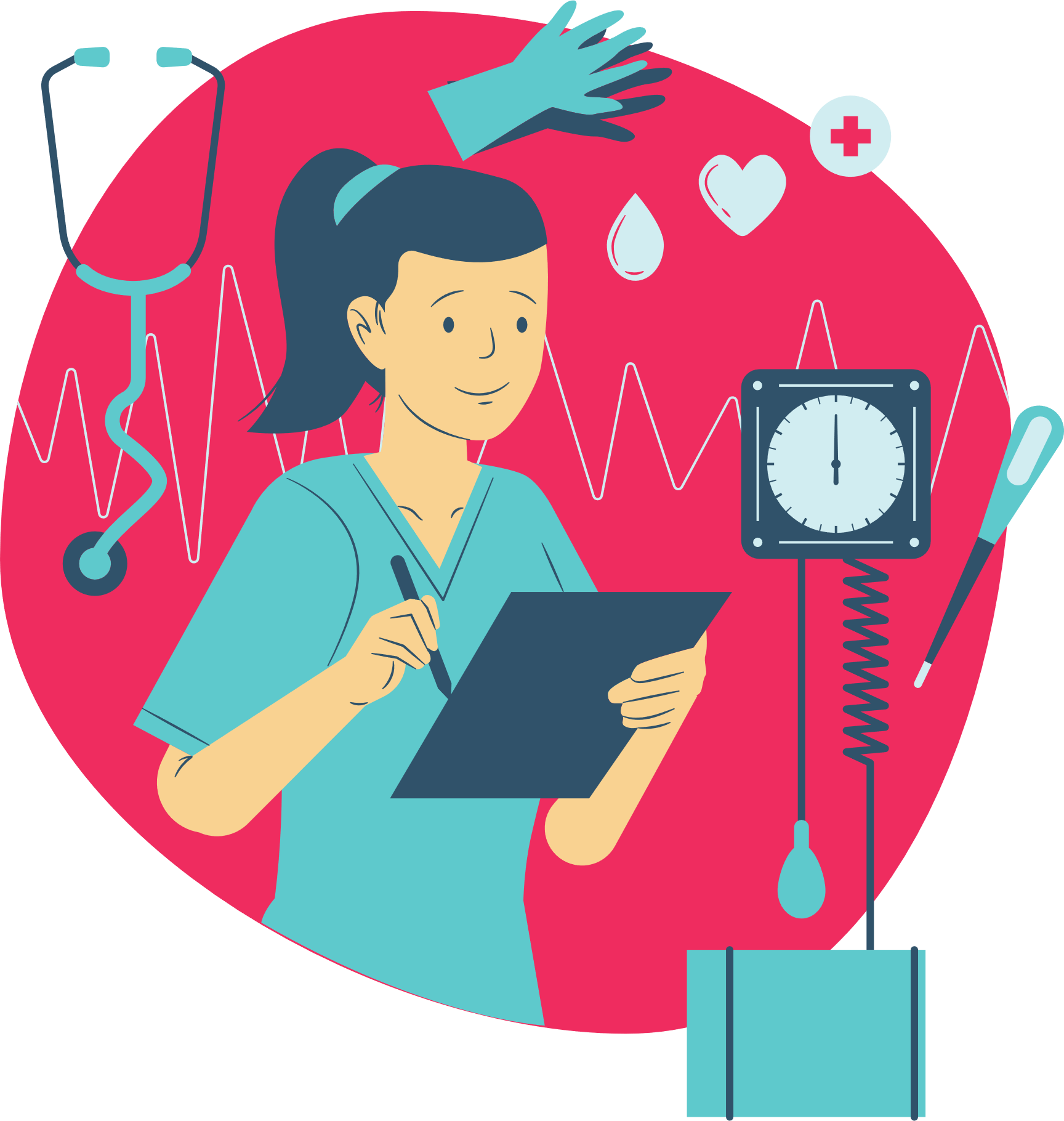 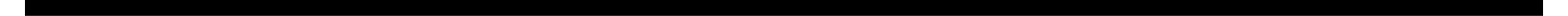 To share with people organising your care, these are called commissioners.
For medical research purposes , we would ask you for your permission
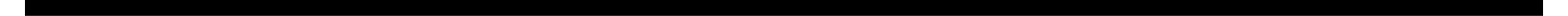 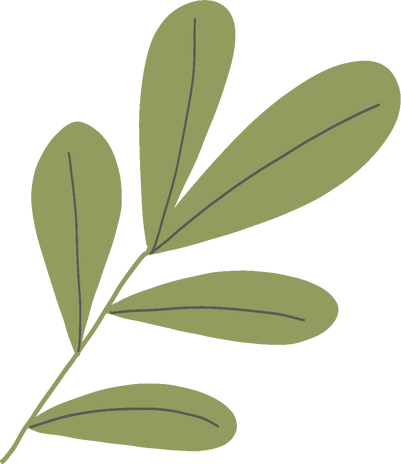 Sometimes, we might need to share your information because it's the law
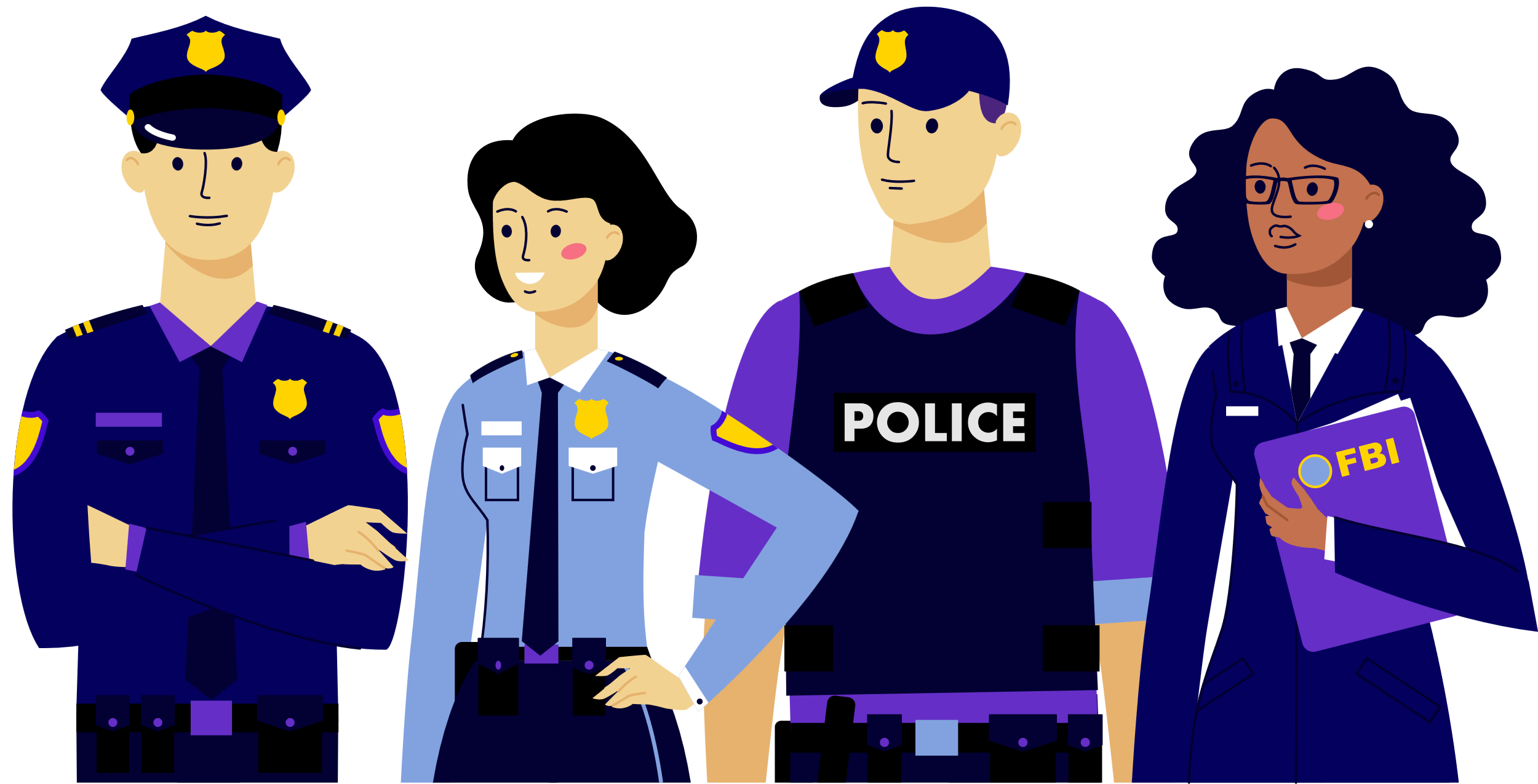 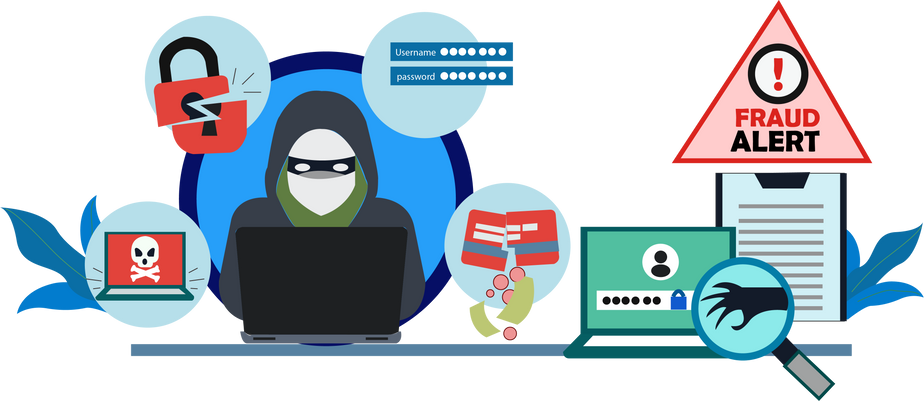 If the police require information as part of a criminal investigation
Information might be required by law due to fraud
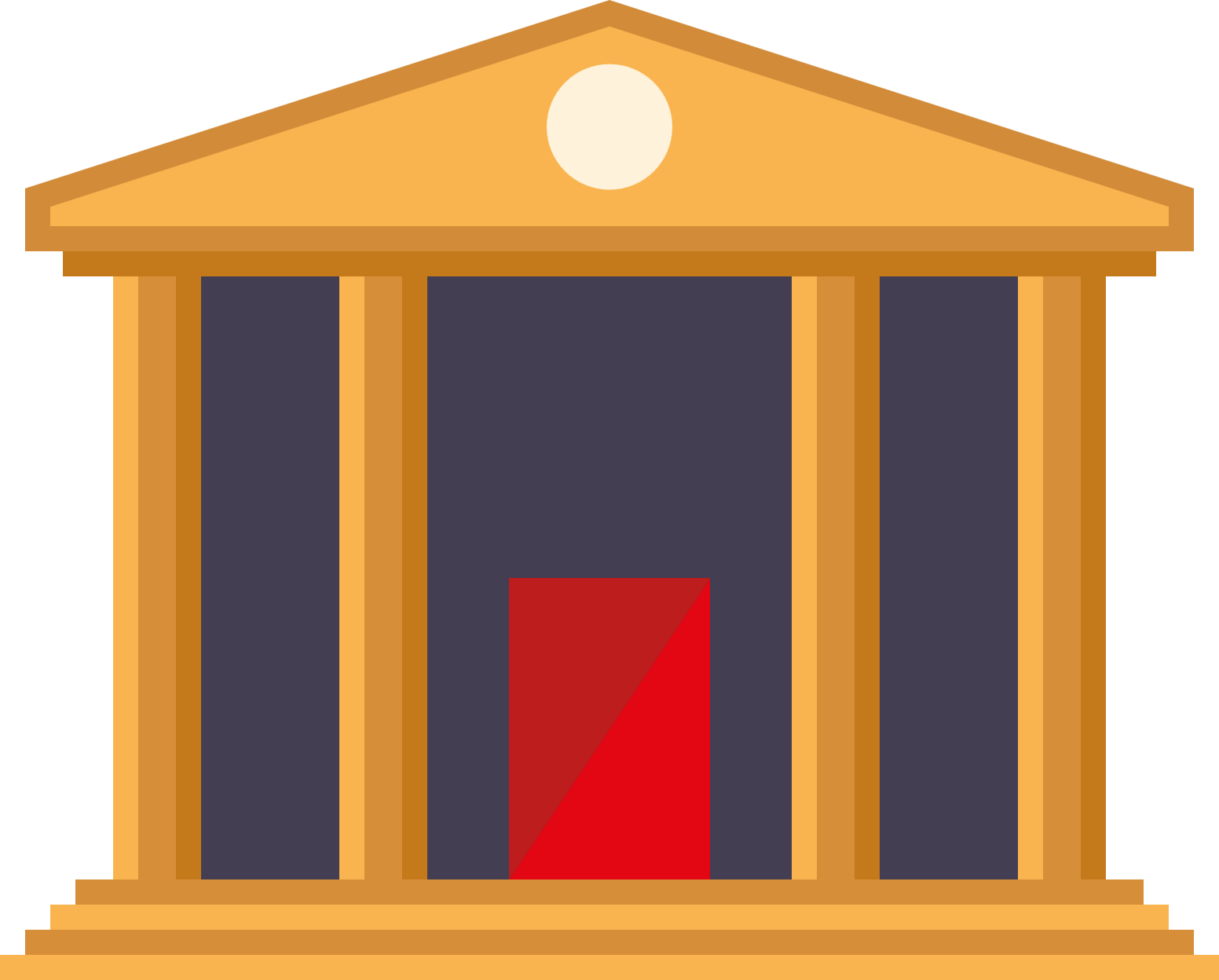 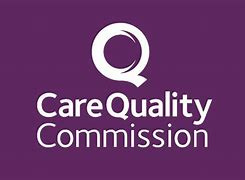 If the Care Quality Commission CQC require it during an inspection
If there is a court order
By law this means that we must...
The law tells us how to keep your information
We have to follow the Data and the Common Law Duty of Confidentiality
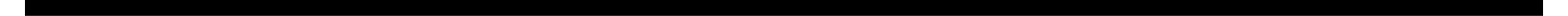 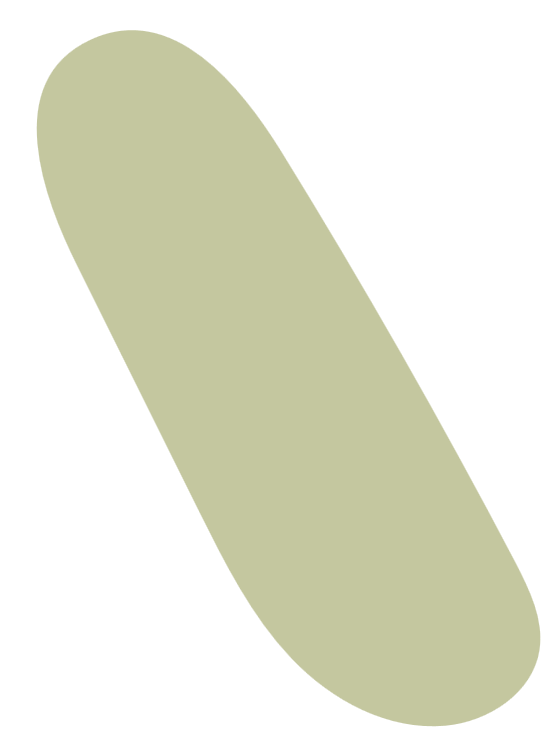 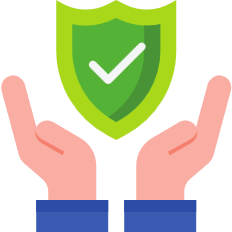 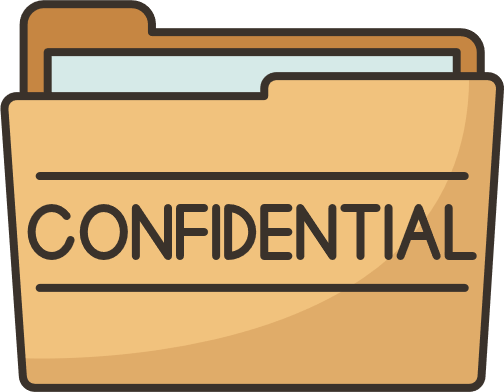 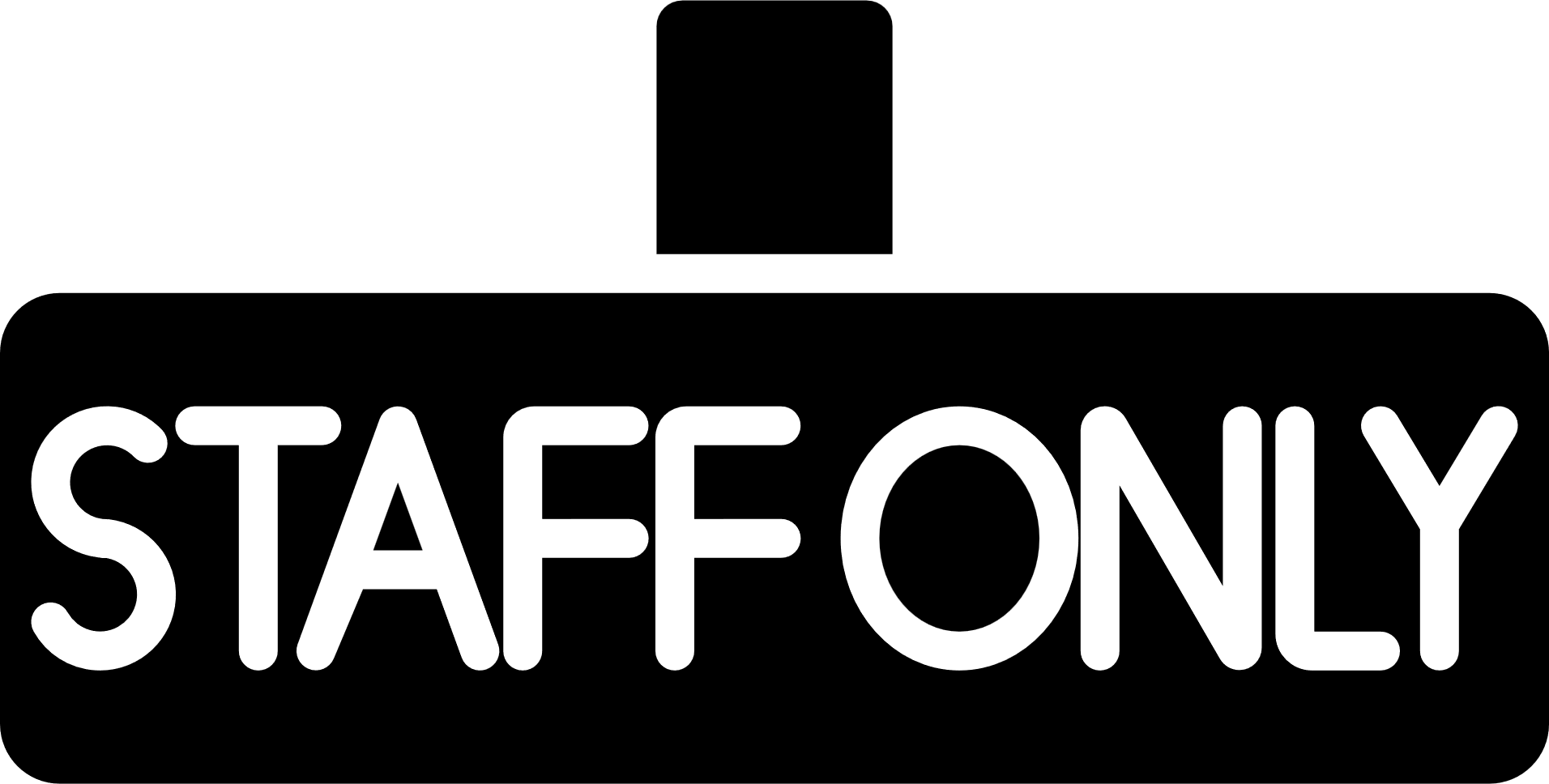 Only let staff look at your records that are authorised to do and is part of caring for you.
Keep your records confidential and secure at all times
Keep your records secure
We will make sure your information is safe, using computer passwords for electronic information, and locks for paper information.
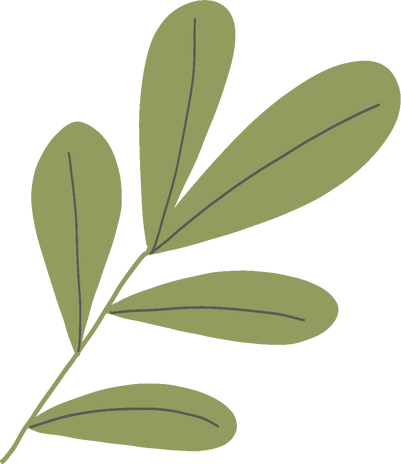 Why do we share information and under what conditions ?
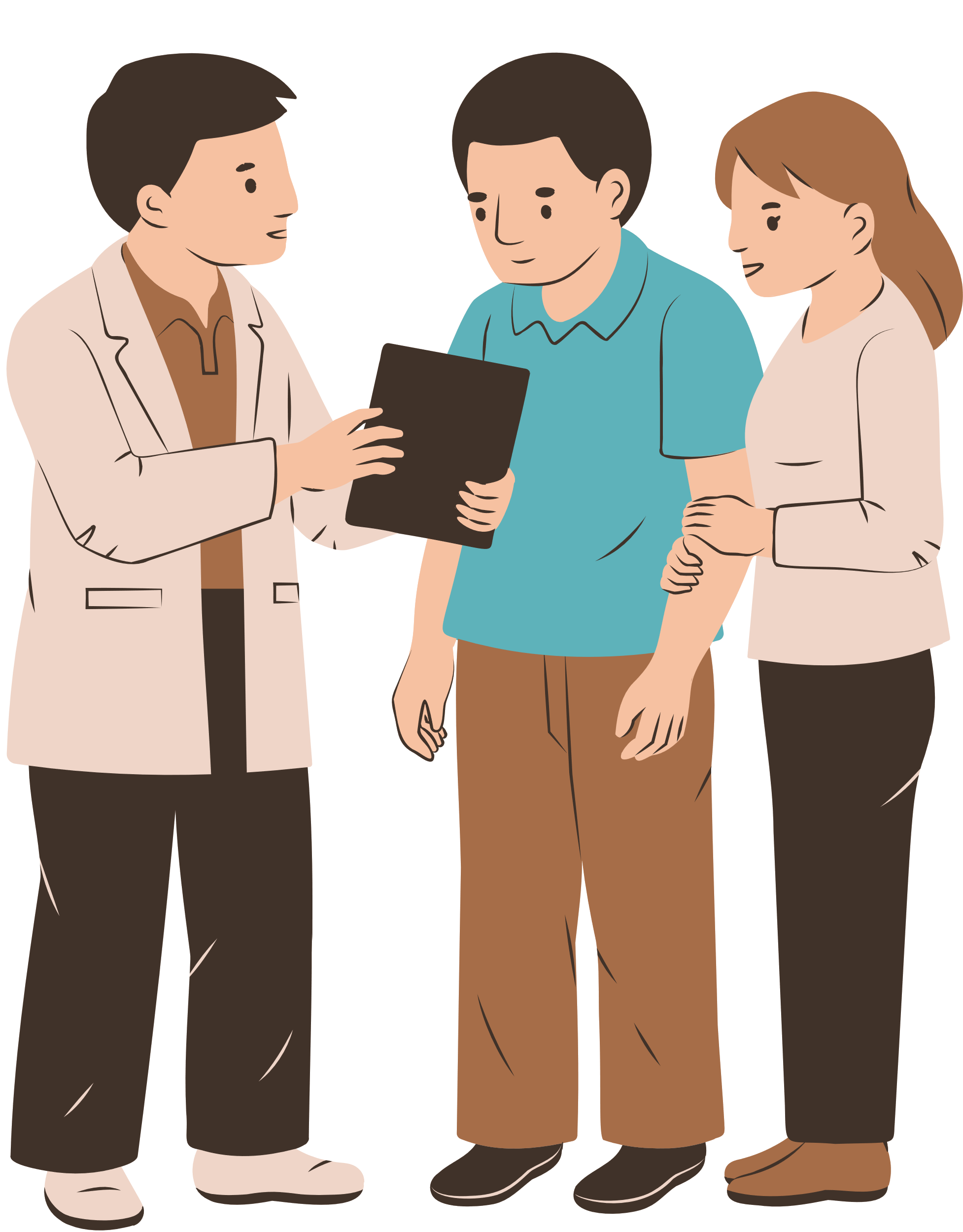 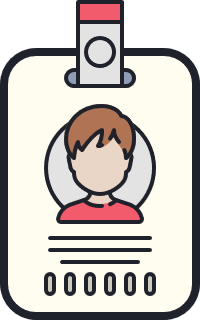 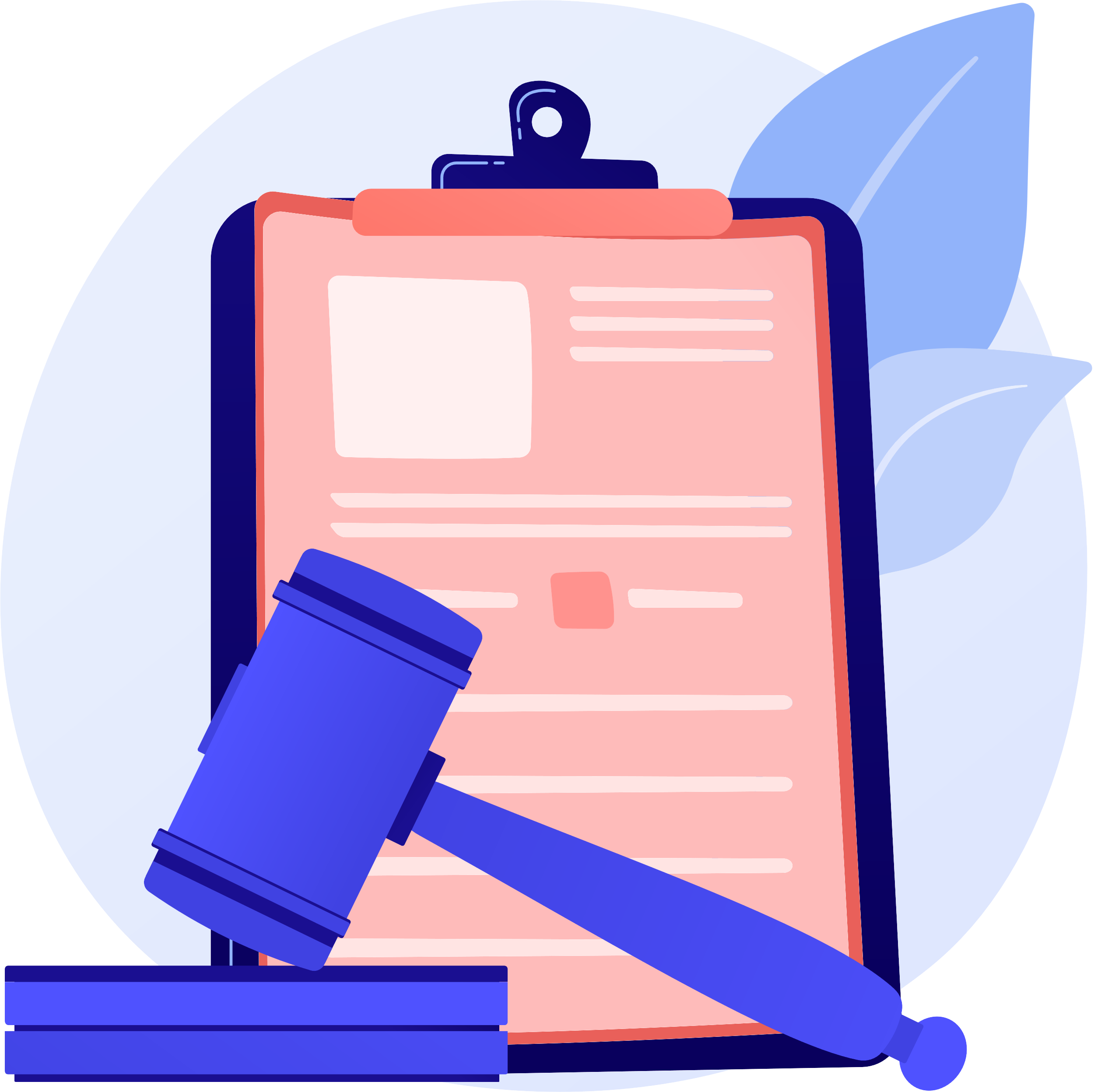 Sometimes special permissions will be given to use information that uses your name without your consent.
We need to have a legal reason for using your information without asking you first
We need to tell you how personal information will be used
What is the reason for using my name without your consent?
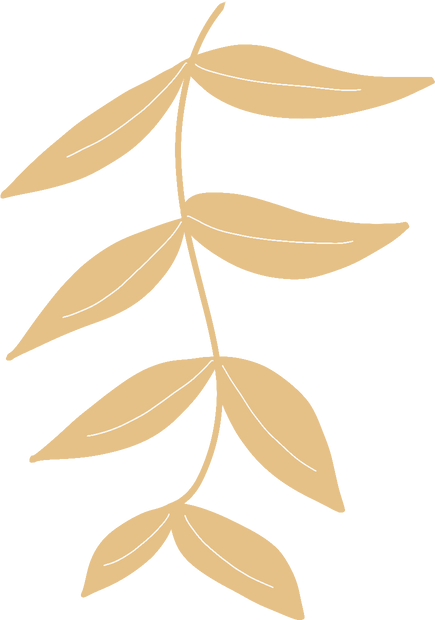 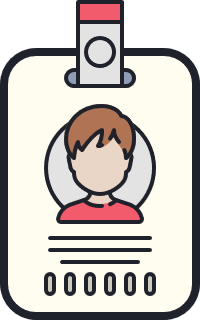 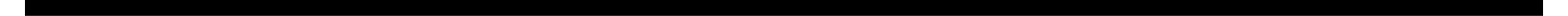 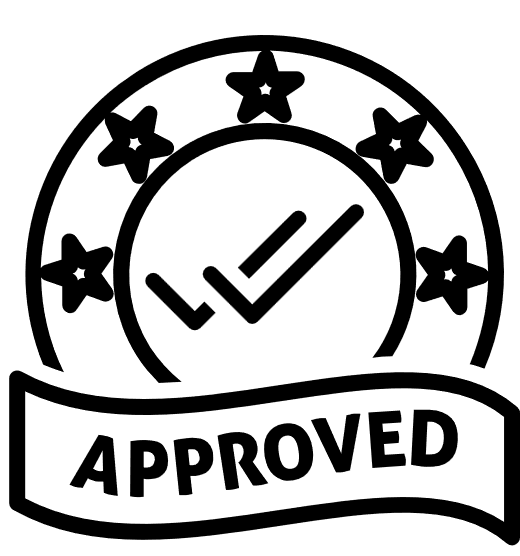 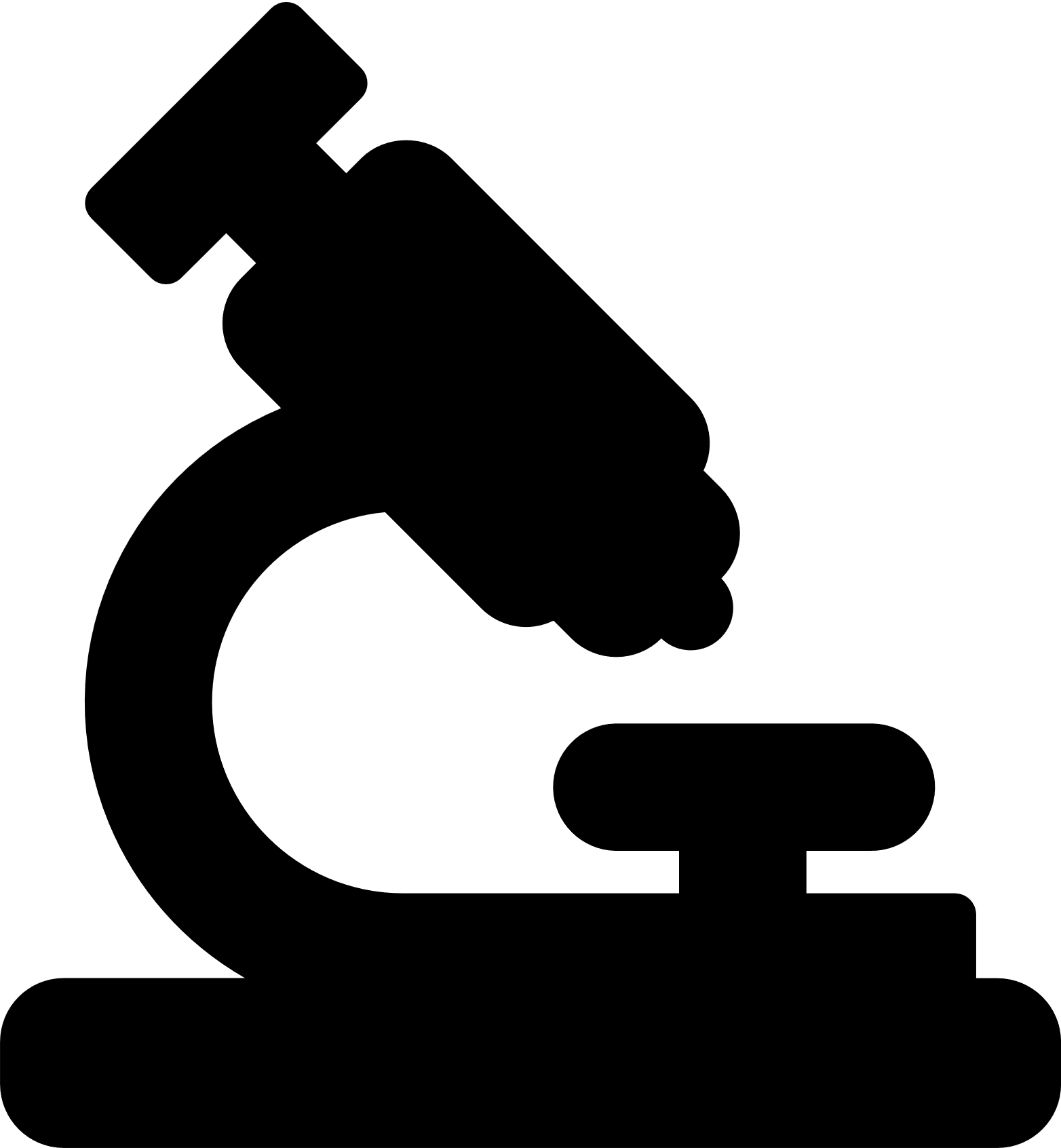 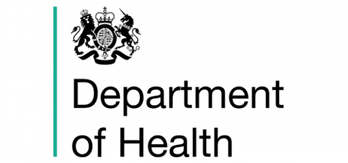 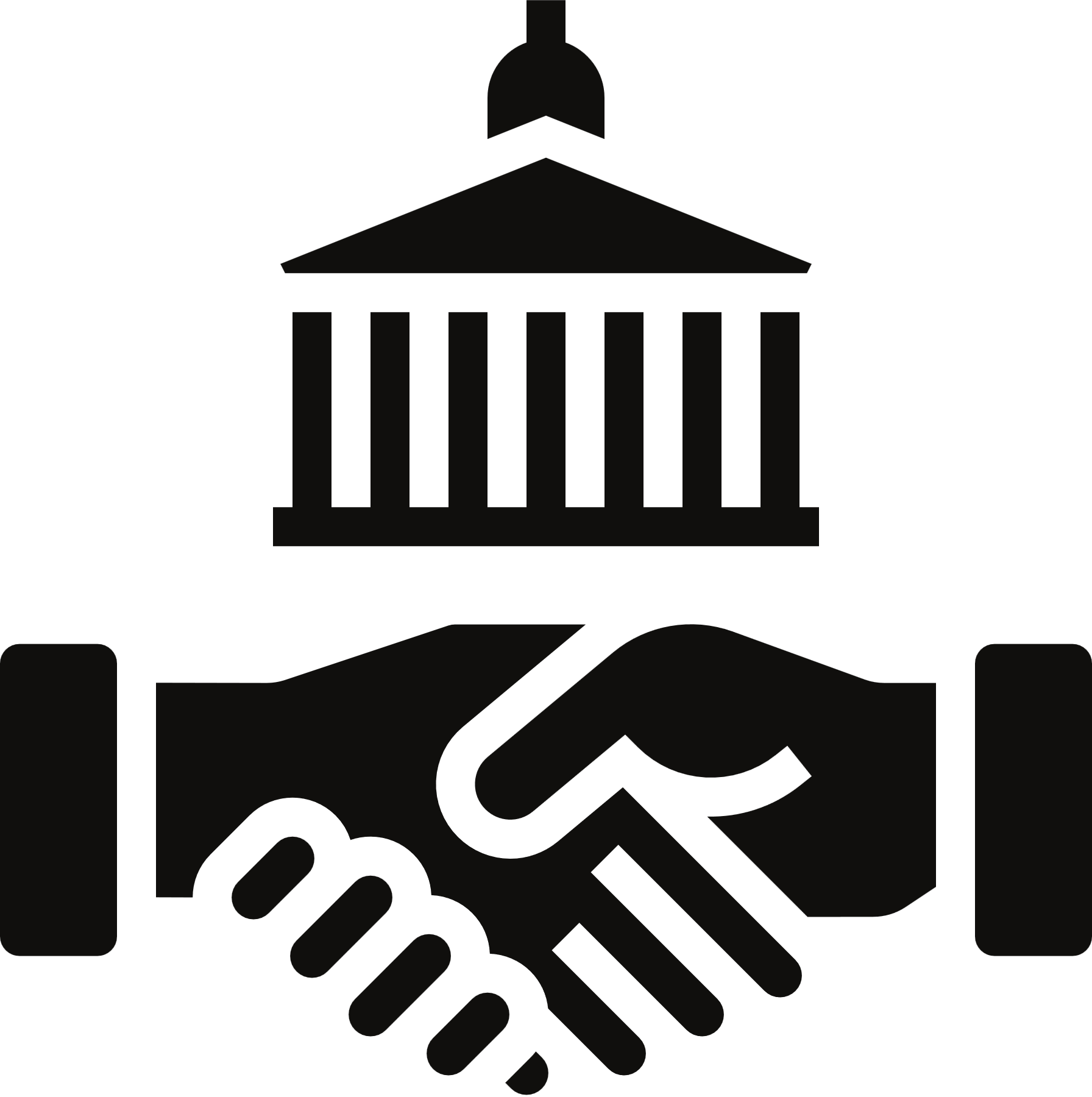 This may be for medical research or checking quality of care. This permission is given by the Secretary of State for Health on advice from the National Information Governance Board for Health and Social Care under strict conditions.
Who do we share information with?
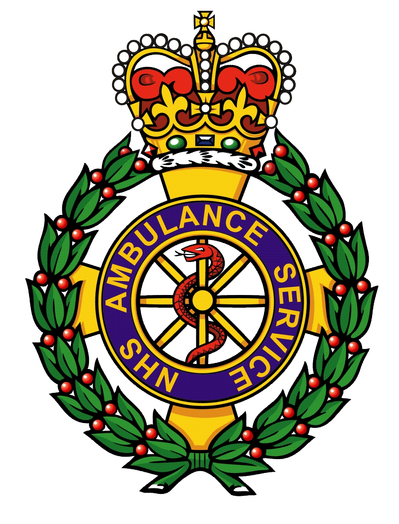 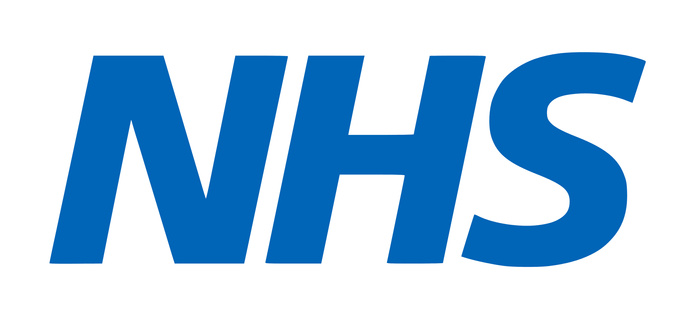 Ambulance Services
NHS England
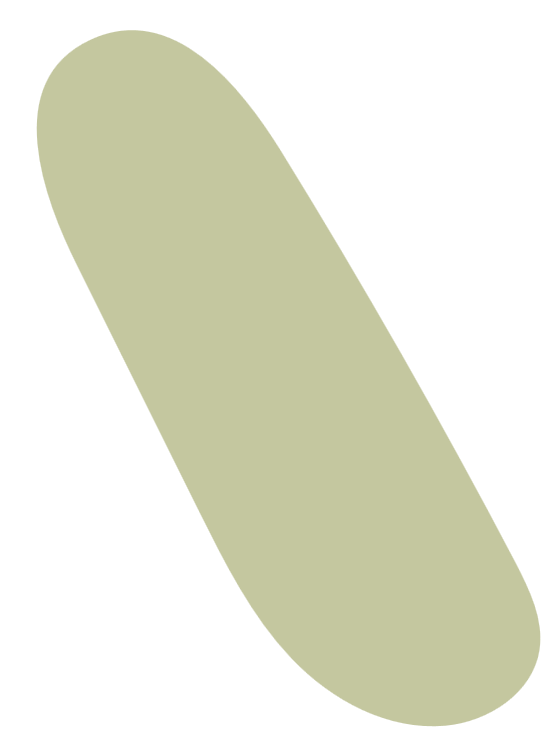 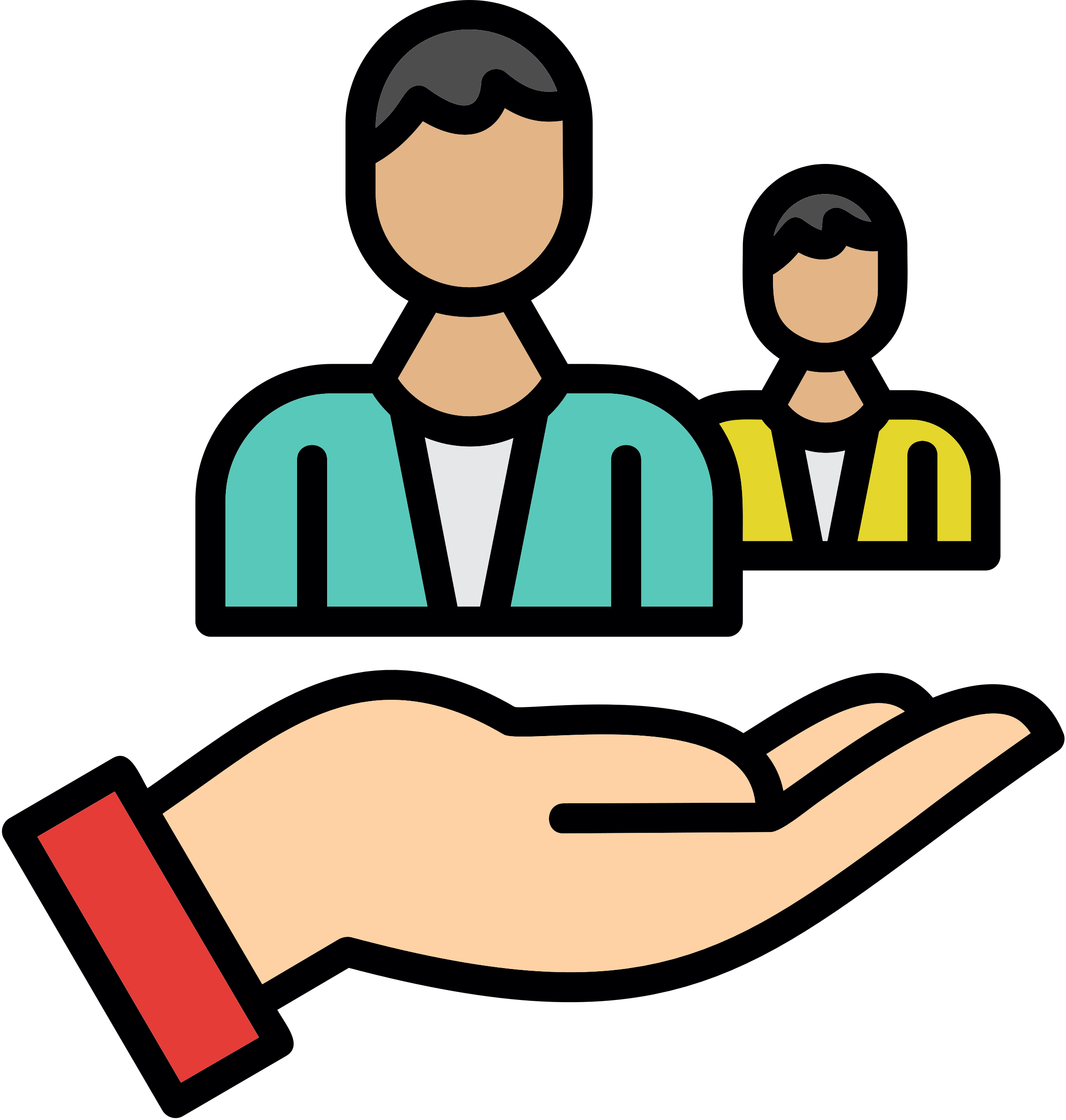 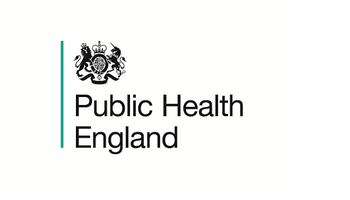 Social Services or private care homes to help them give you the best support.
Public Health England and other NHS Trusts
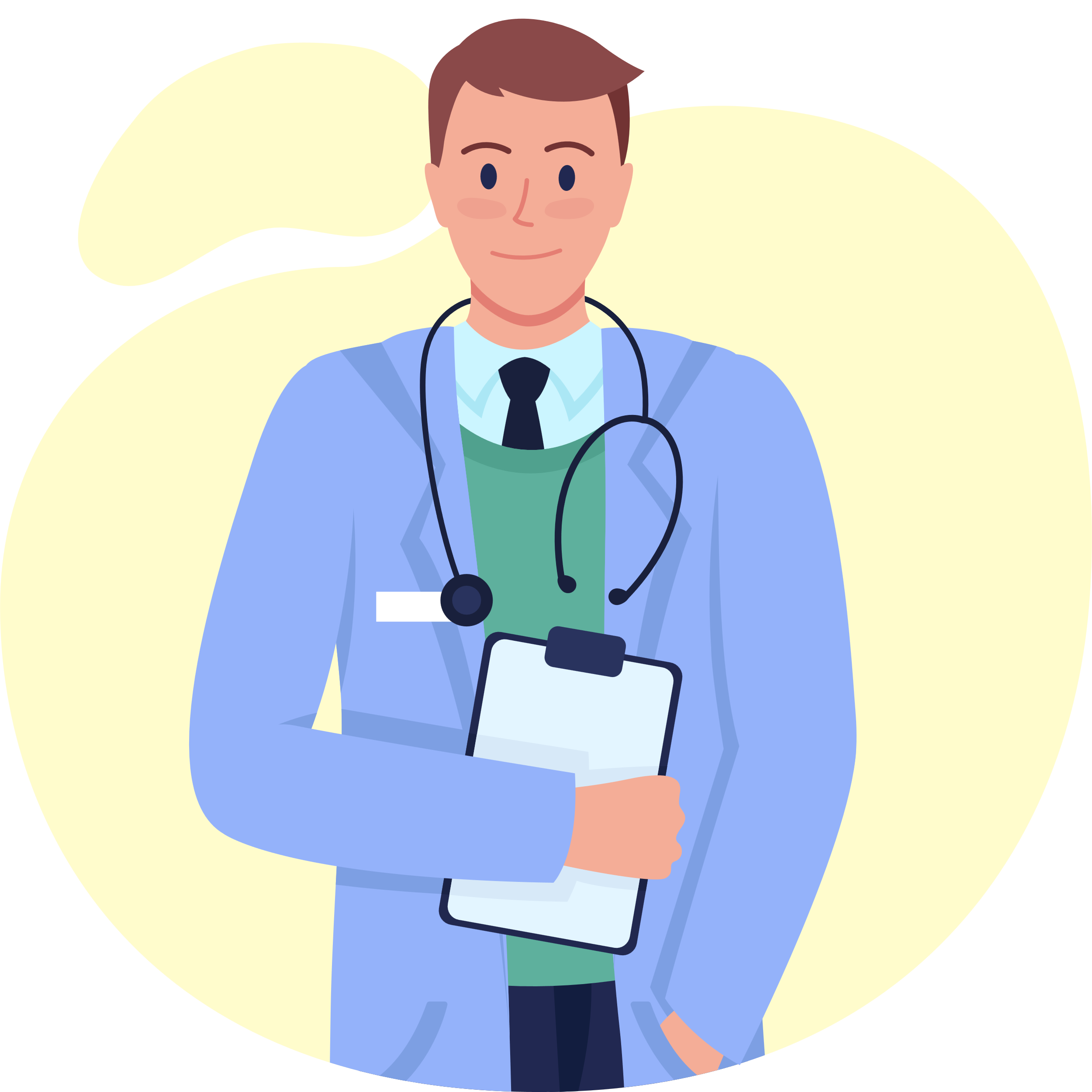 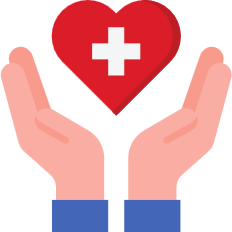 General Practitioners (GPs)
Primary Care Agencies
This may also include those organisations that help the NHS to look after your health.
National Data Opt-Out
The information collected about you when you use our services can also be used and provided to other organisations for purposes beyond your individual care, for instance to help with:
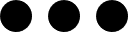 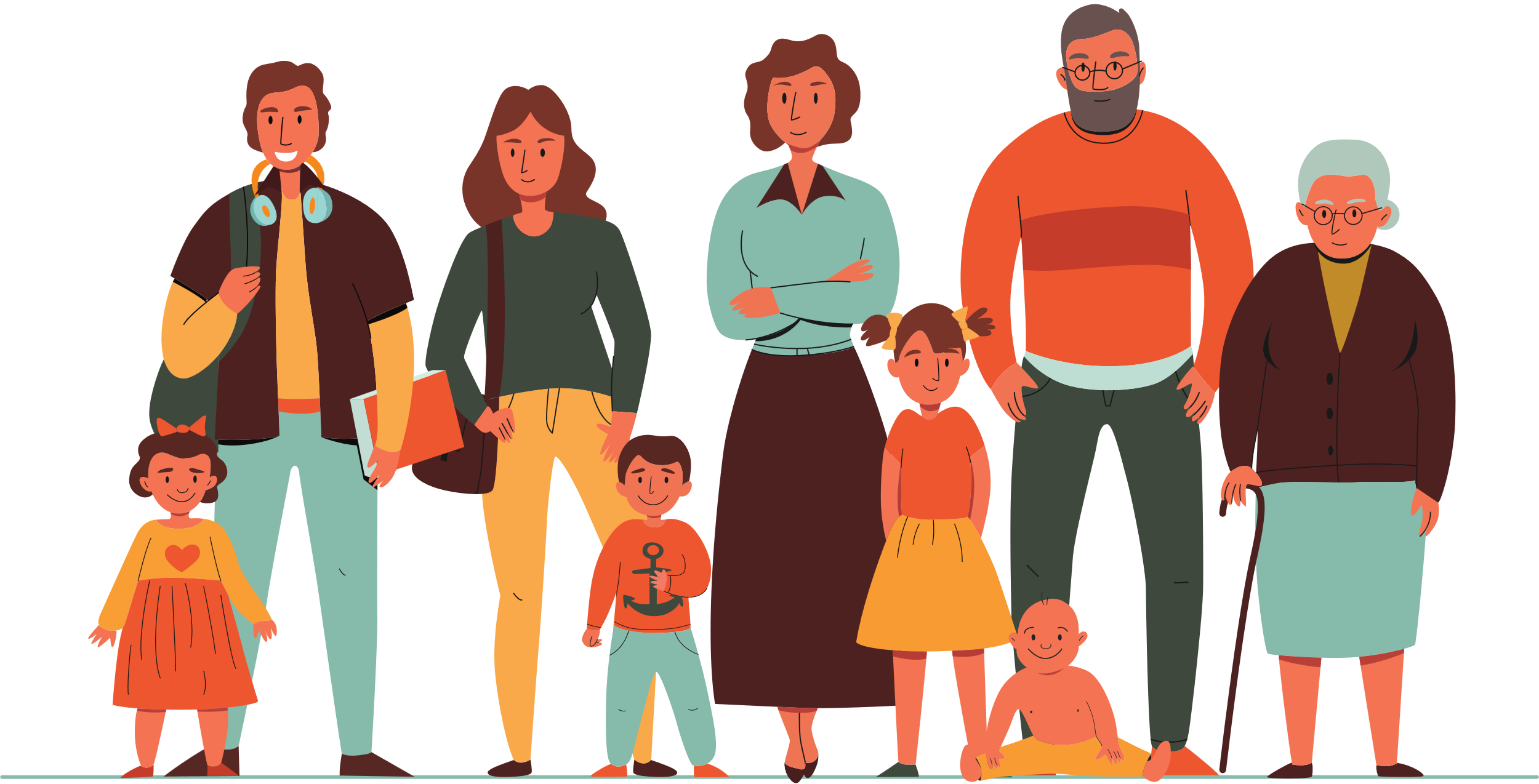 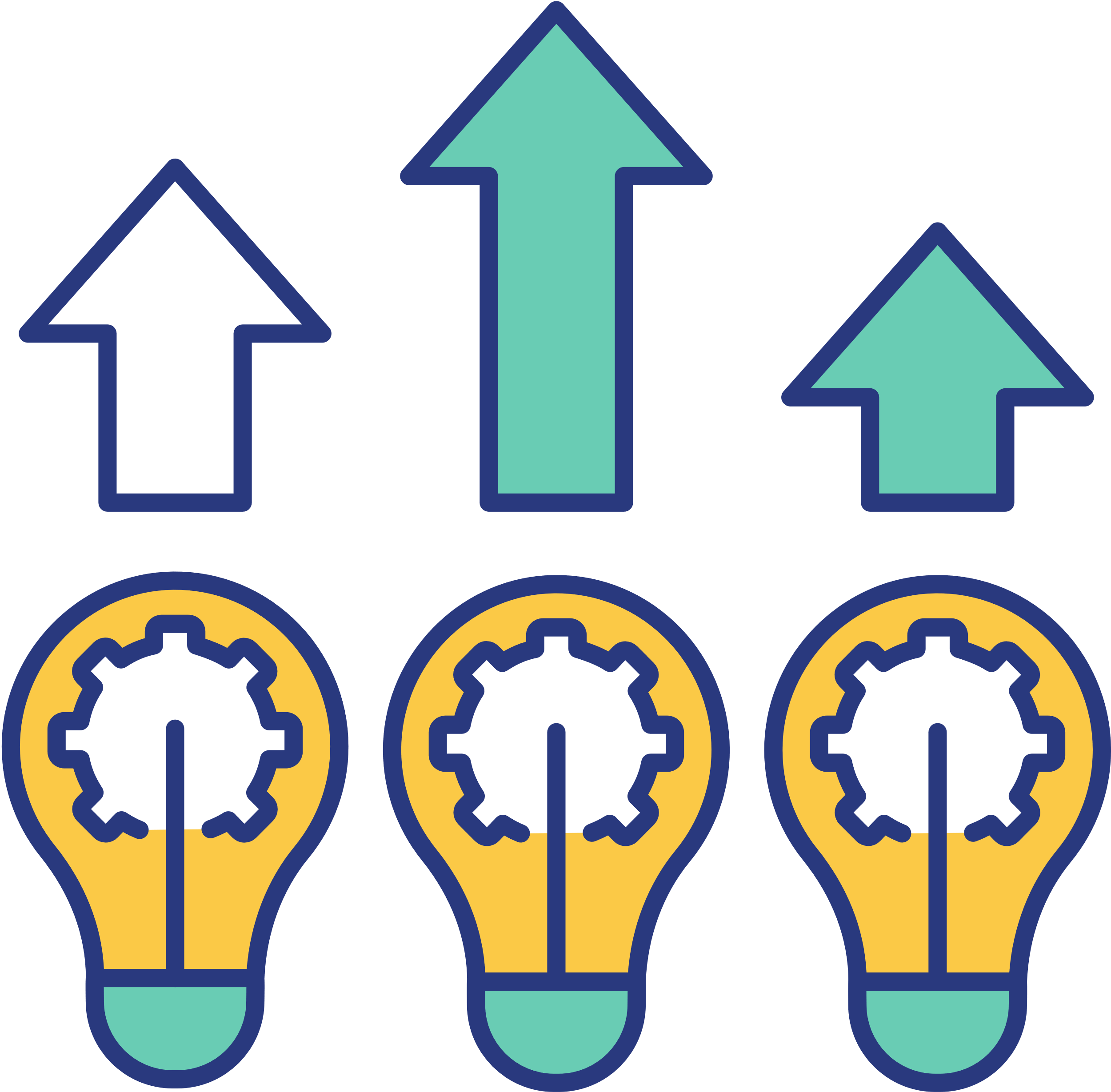 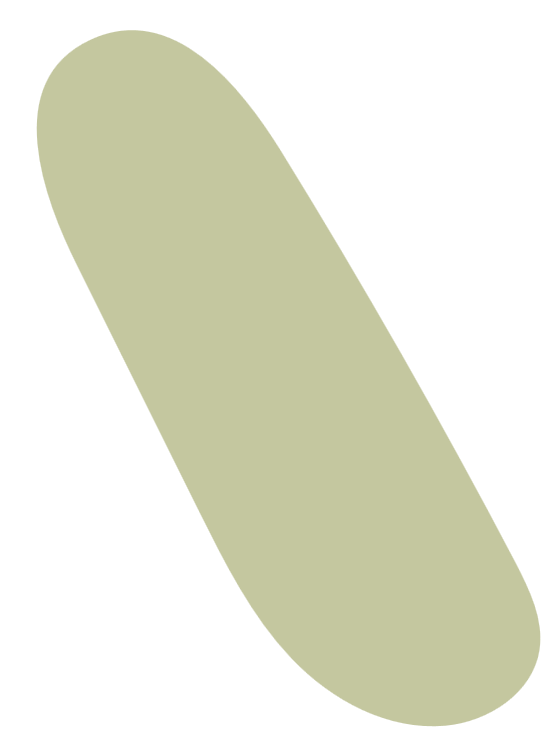 Improving the quality and standards of care provided - research into the development of new treatments  - preventing illness and diseases - monitoring safety - planning services
All these uses help to provide better health and care for you, your family and future generations.
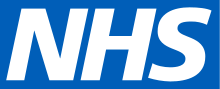 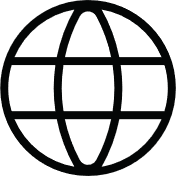 www.nhs.uk/your-nhs-data-matters
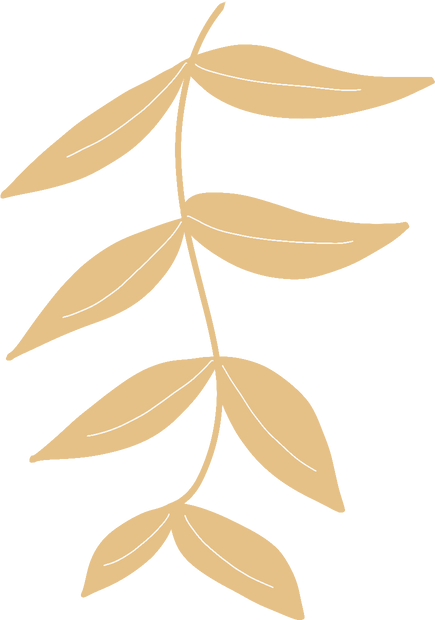 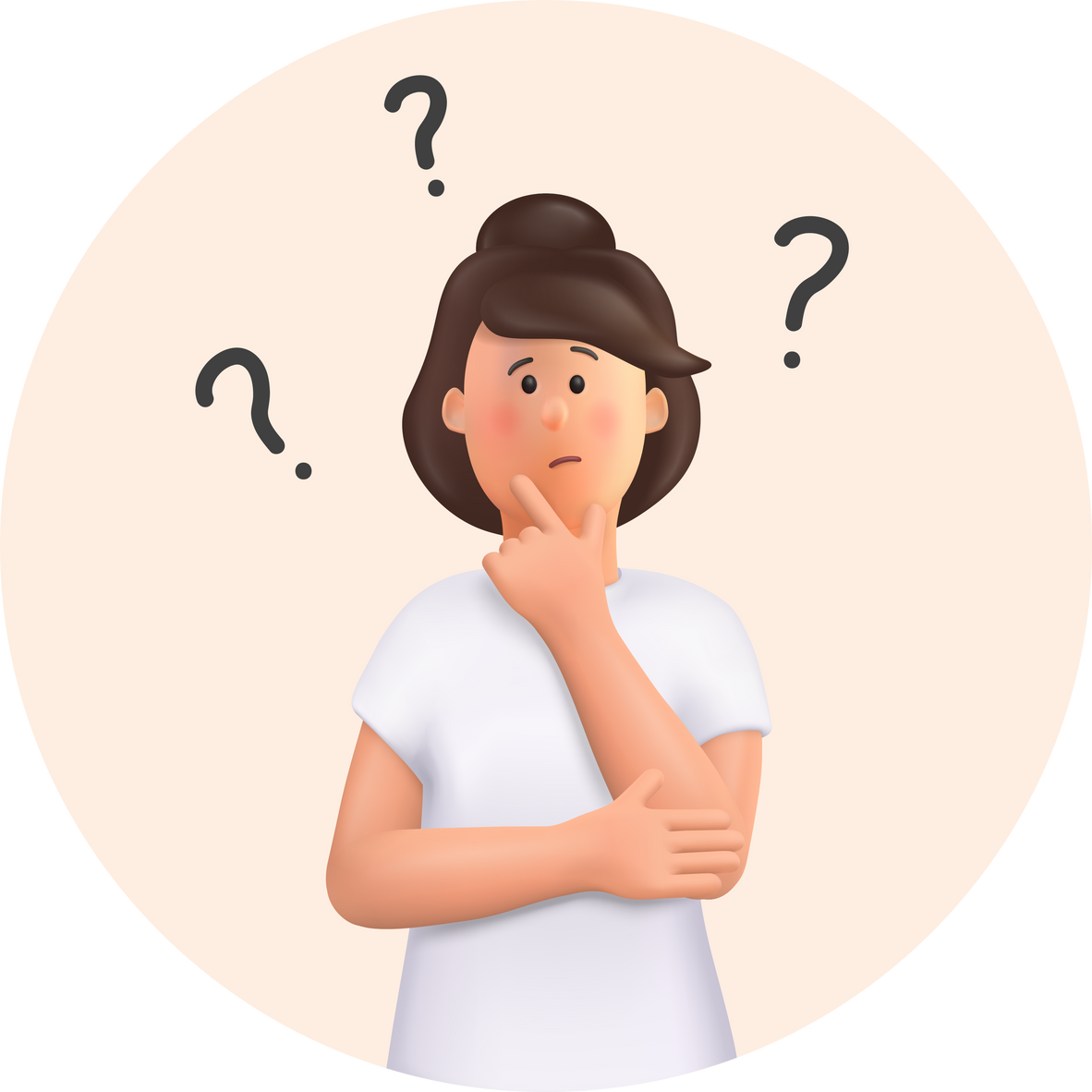 You have a choice about whether you want your confidential patient information to be used in this way.
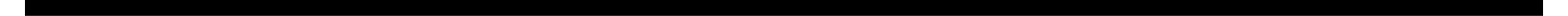 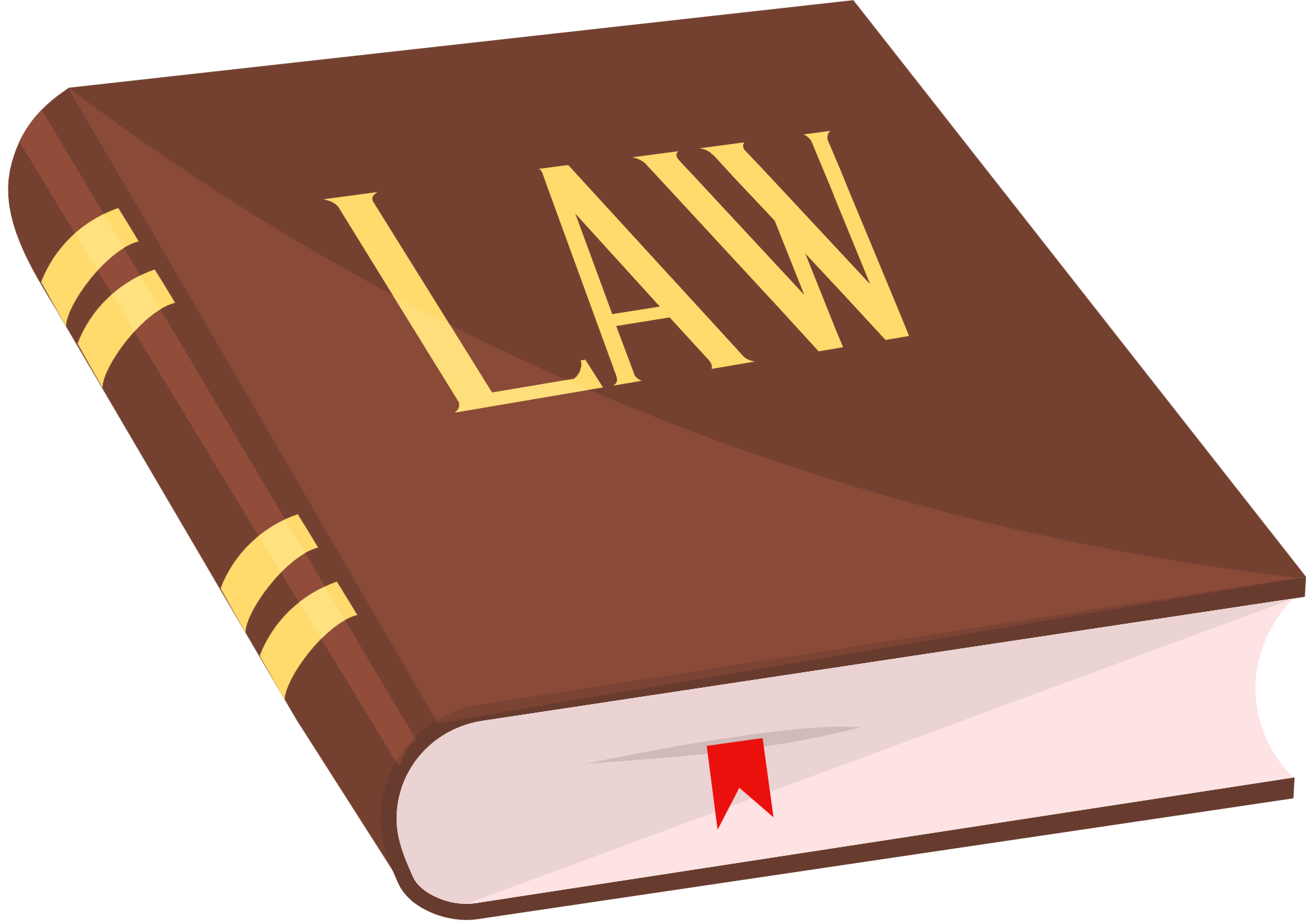 Confidential patient information about your health and care is only used like this when allowed by law.
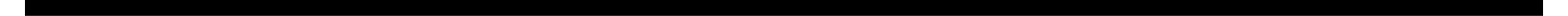 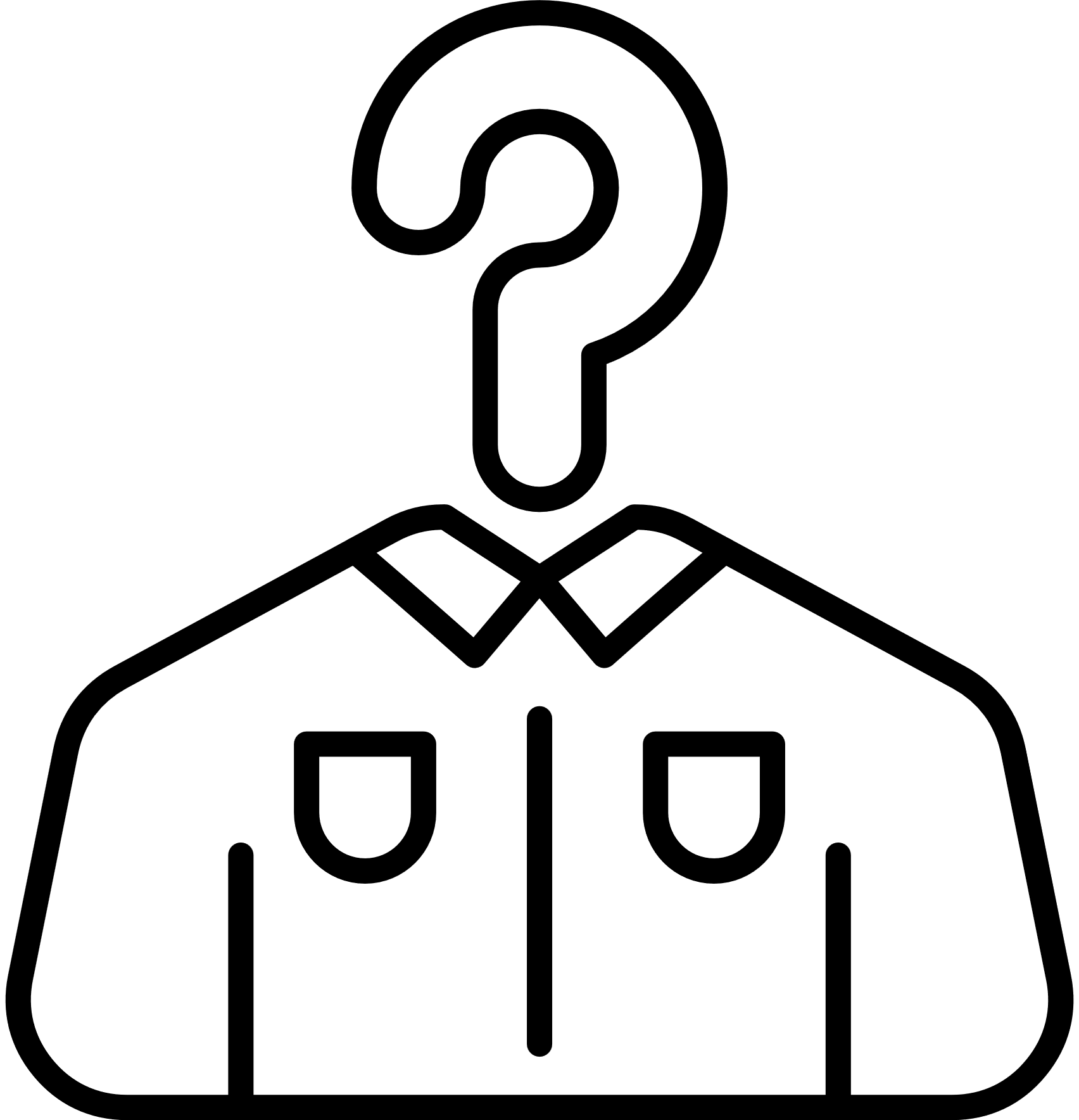 Anonymised data is used for research and planning so that you cannot be identified in which case your confidential patient information isn’t needed.
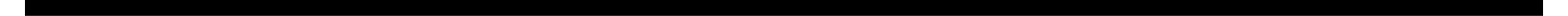 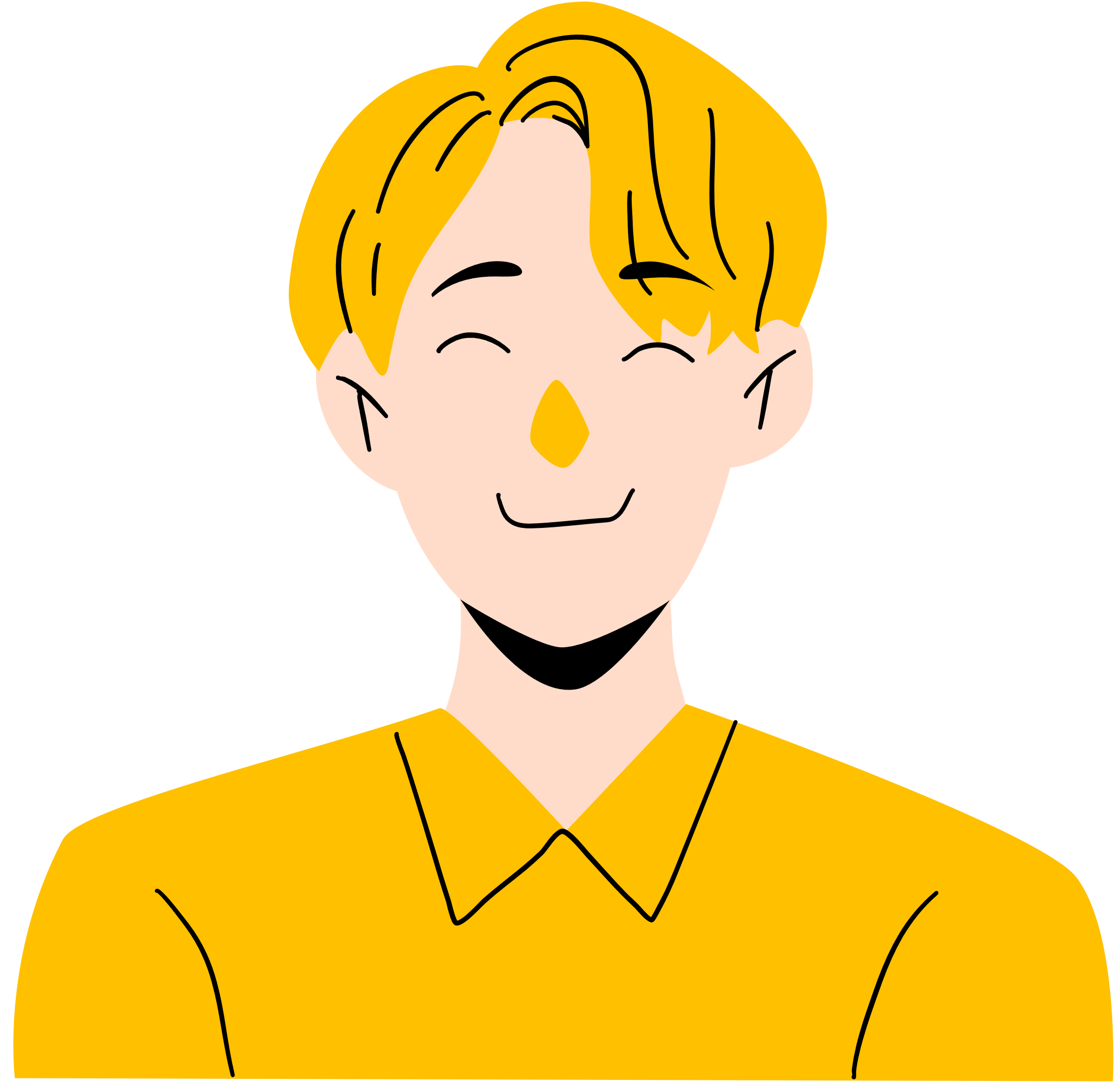 If you are happy with this use of information you do not need to do anything. If you do choose to opt out your confidential patient information will still be used to support your individual care.
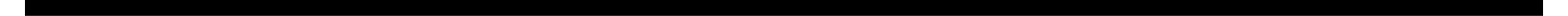 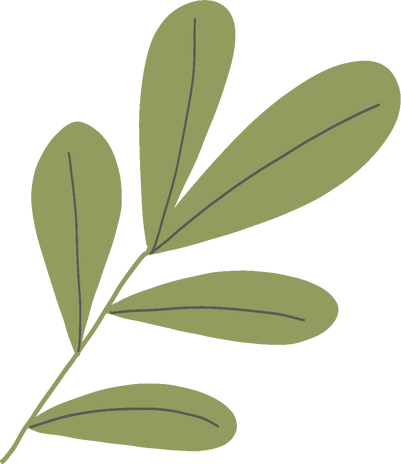 What are my rights?
Under UK law The Data Protection Act and GDPR you can……
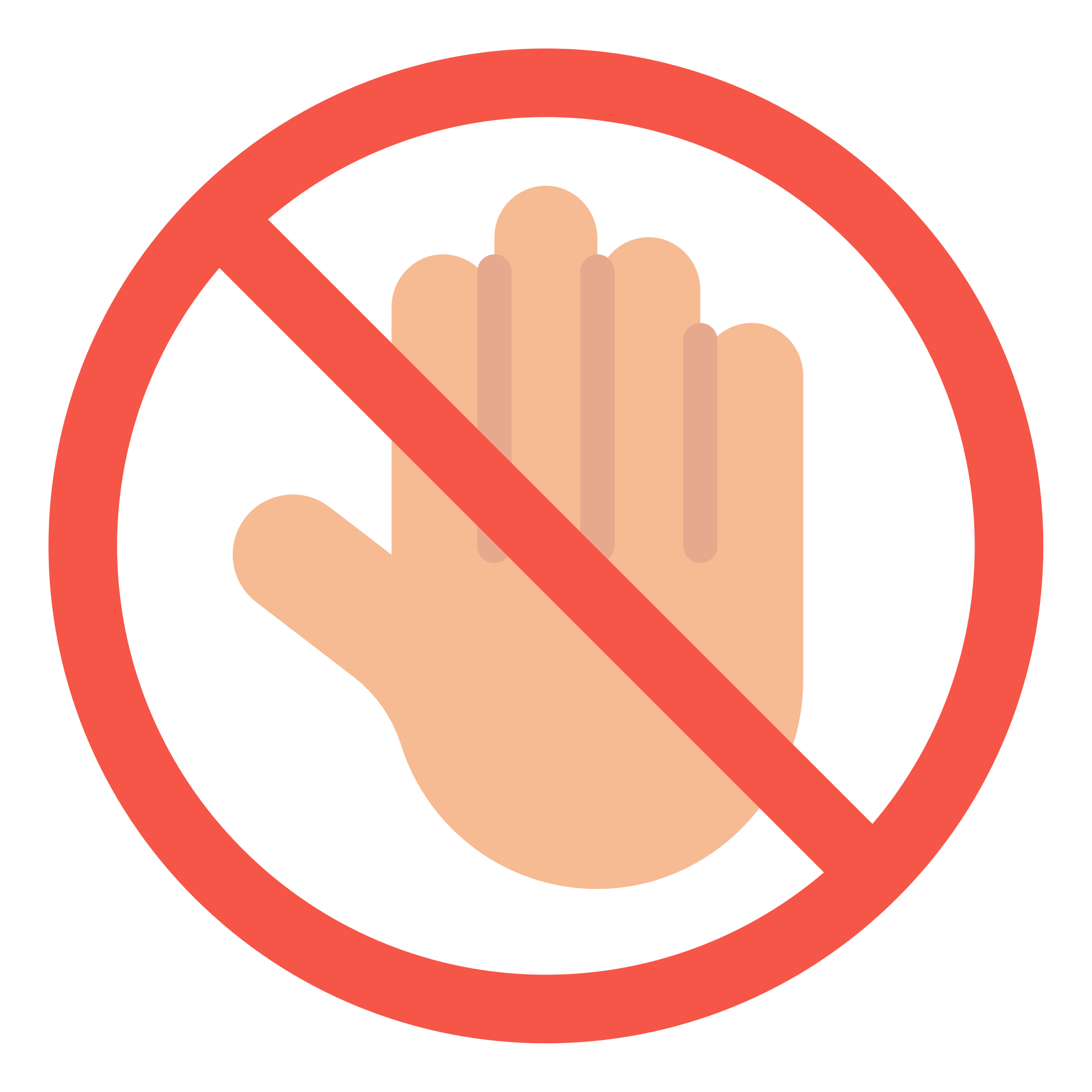 You can tell us not to share your information if you really don’t want us to
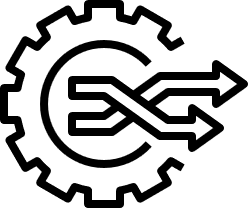 If some information is wrong you can ask us to change it for you
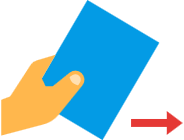 You can ask us to give you a copy of your records, this is called a Rights of Access request
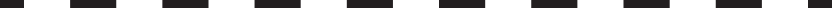 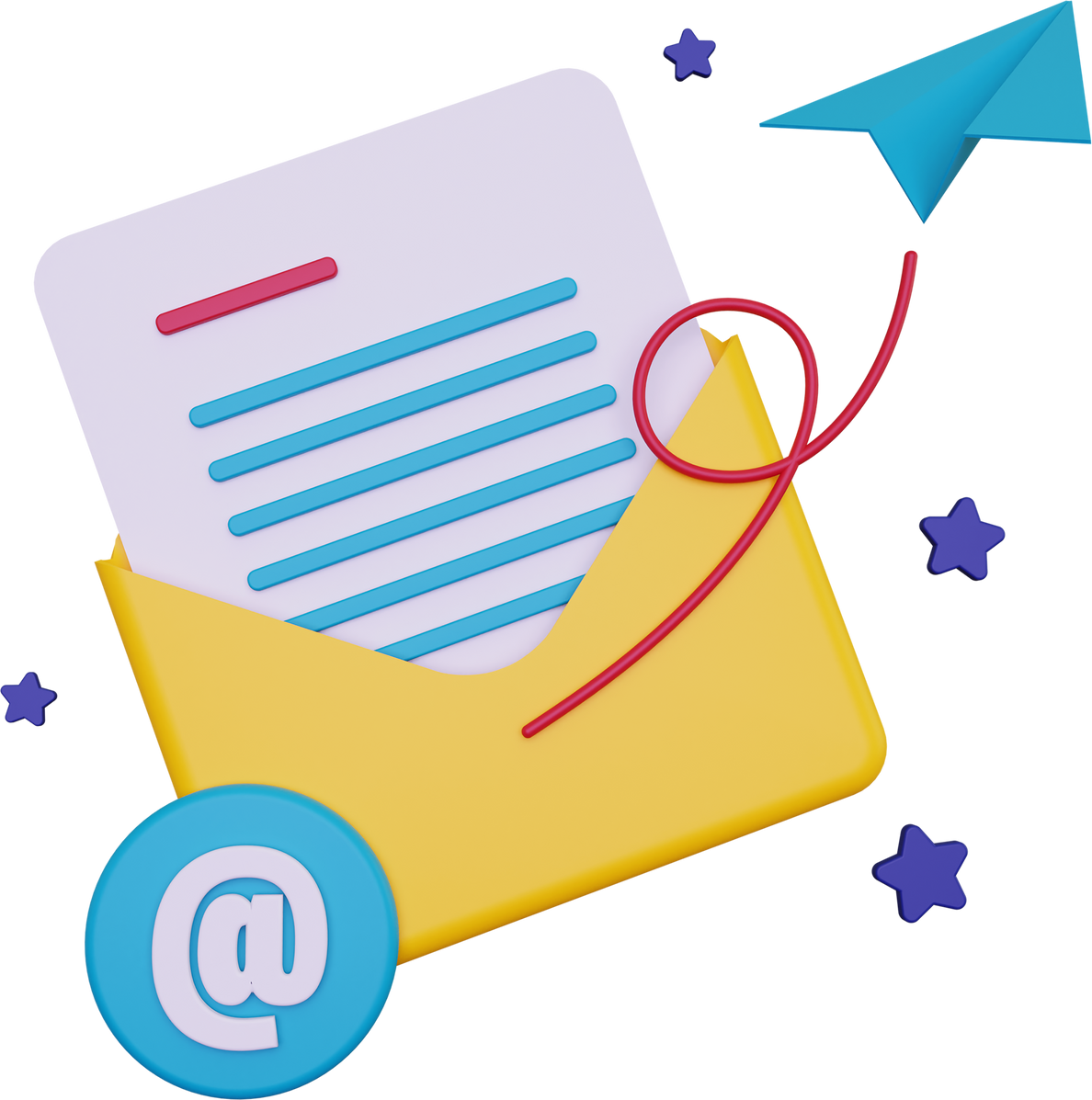 You can ask us to give copies to other organisations if they need it too
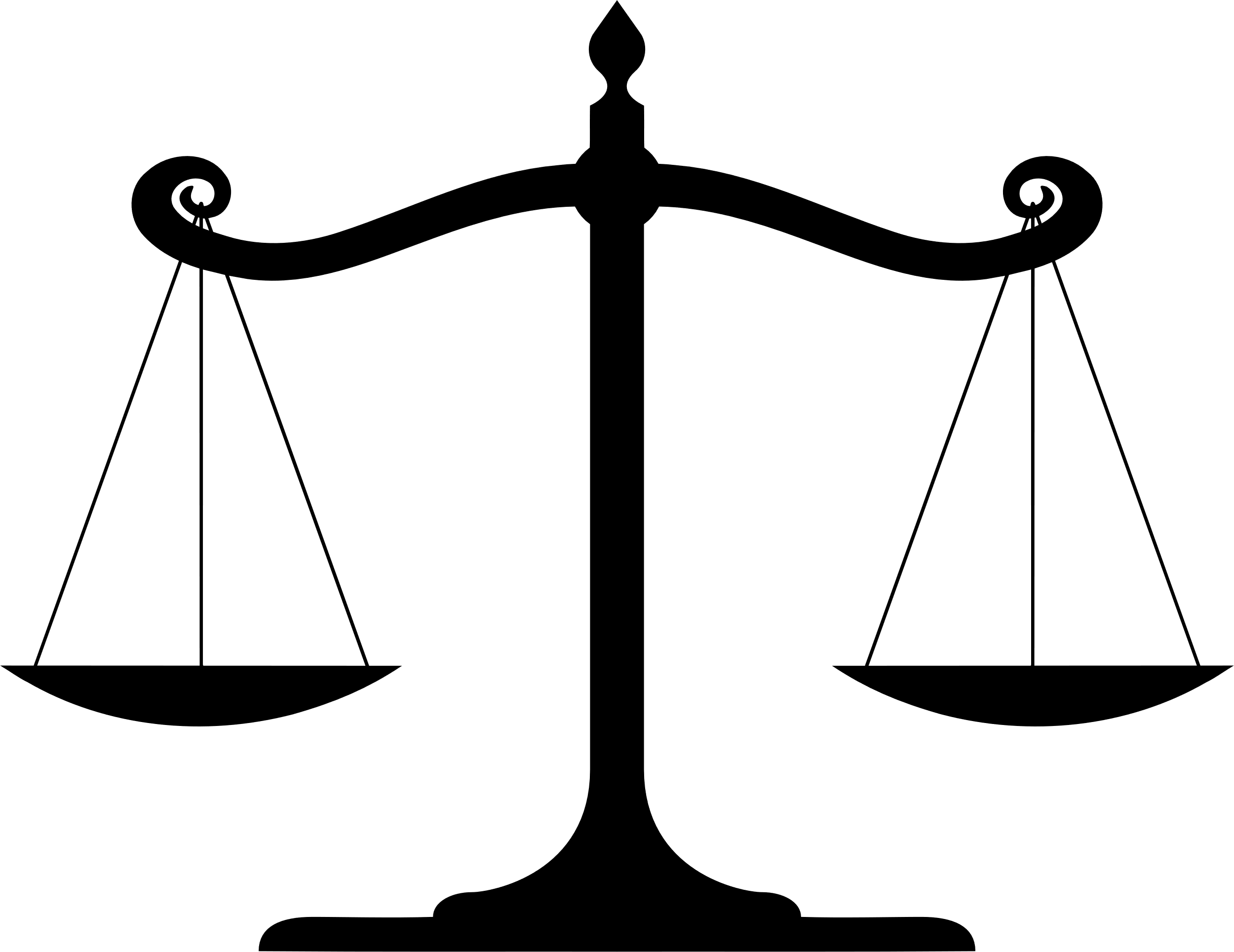 Unless we have to if it’s required by law
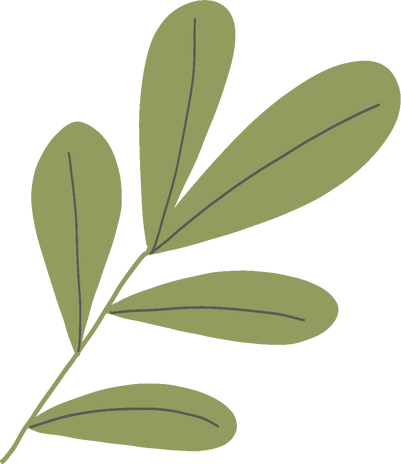 Who do I talk to if I’m not happy
You can speak to our Data Protection Officer:
Lucy Hunt
EMAIL: lucy.hunt11@nhs.net
Team Email: GP-IGEnquires.scwcsu@nhs.net
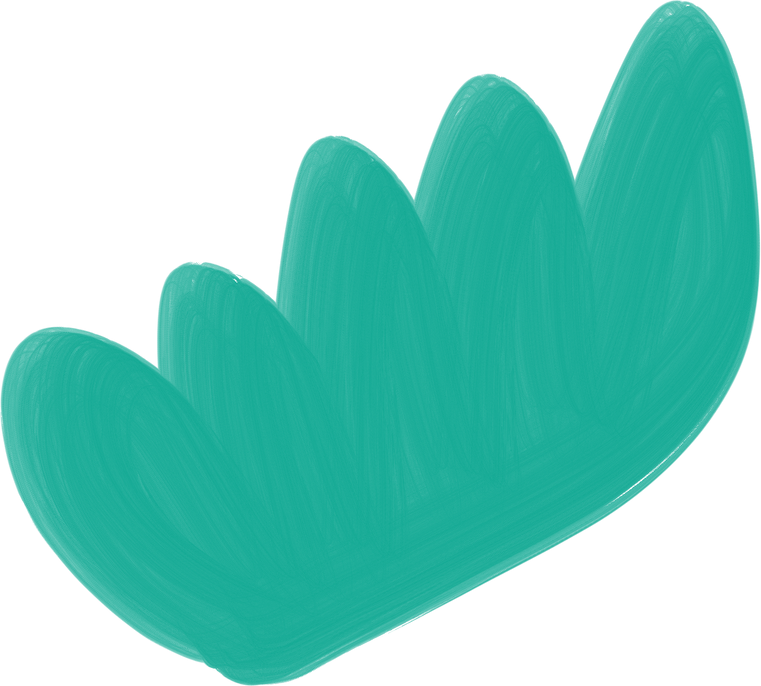 or
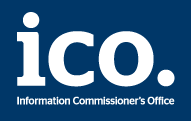 The Information Commissioners Office
call our helpline on 0303 123 1113
https://ico.org.uk/make-a-complaint/
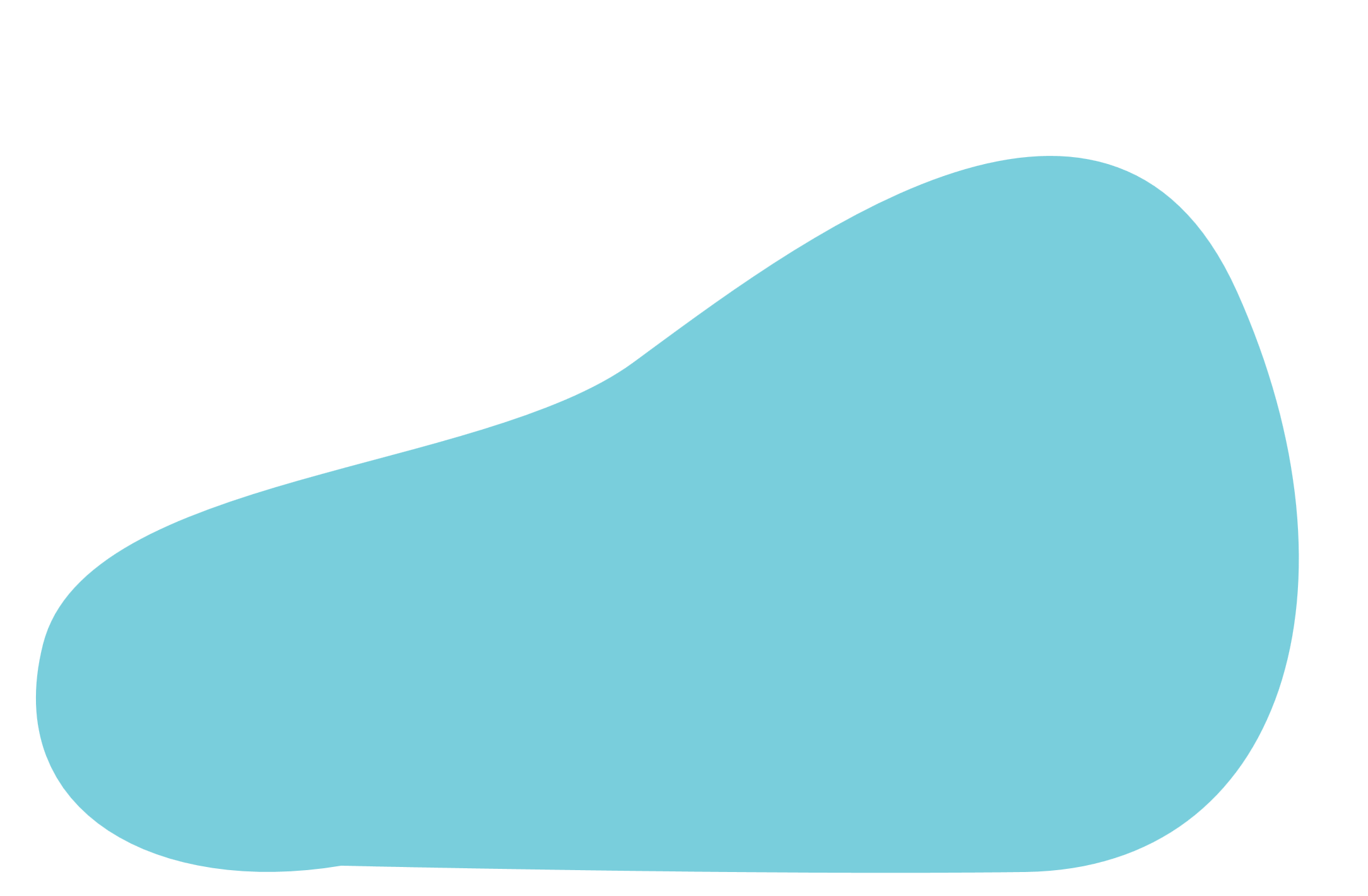 Privacy Notice Next review December 2025